Status of the PANDA Solenoid Magnet Production in BINP
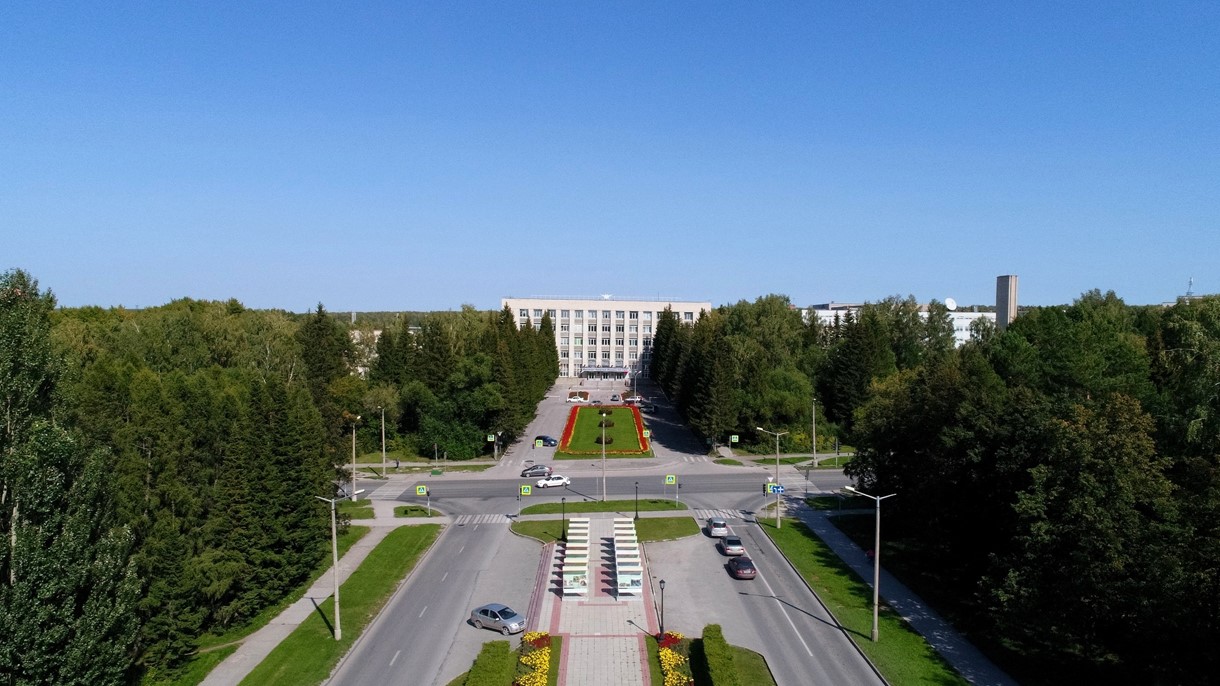 S.Pivovarov, E.Pyata,  BINP, Novosibirsk
PANDA solenoid magnet, BINP responsibility
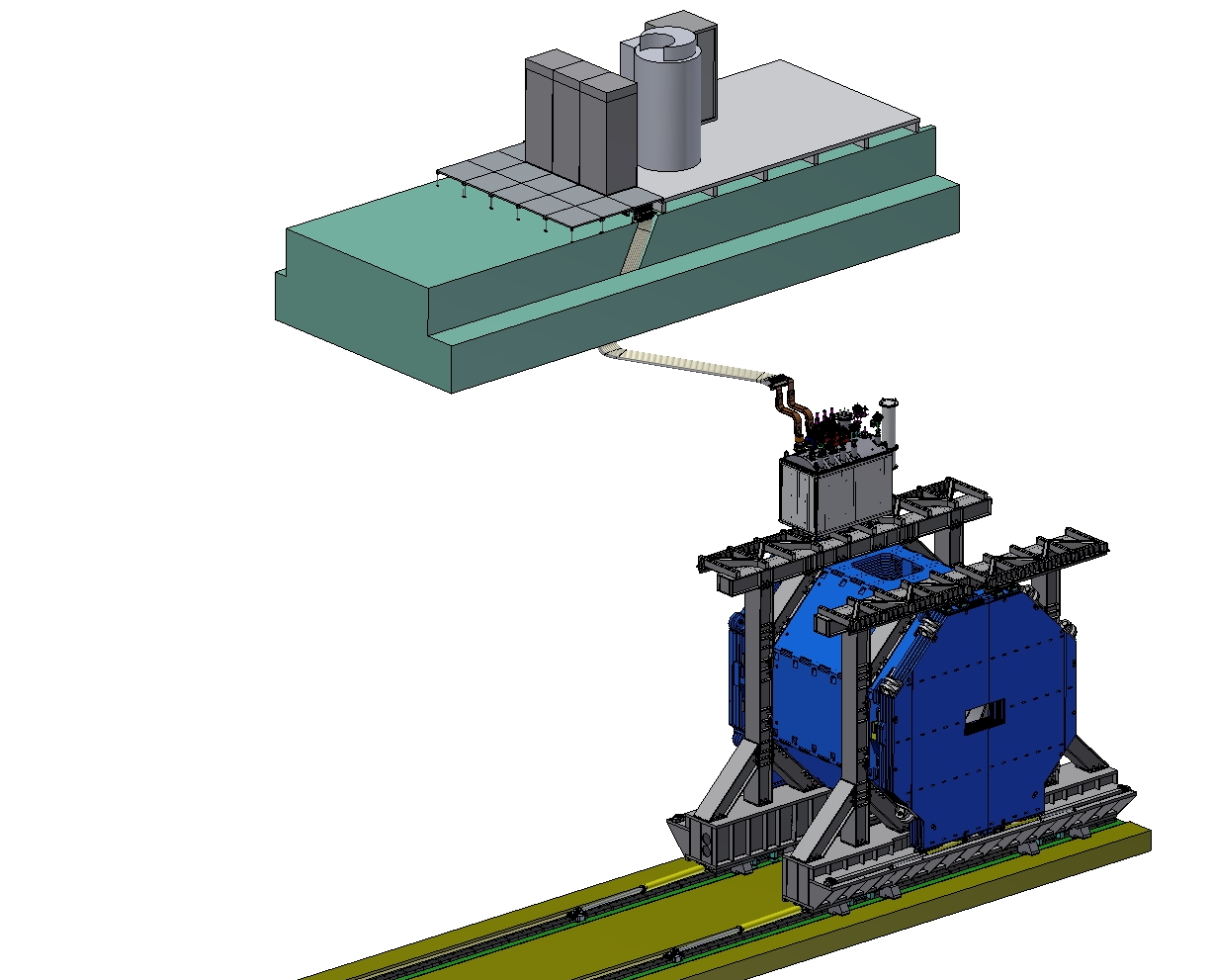 Power supply and energy extraction system
Control Dewar box
Cable channel
Solenoid and yoke
Frame of Yoke
Figure 1. Arrangement of the components of the PANDA solenoid.
05.11.2019
S.Pivovarov, E.Pyata,  BINP                             PANDA Magnet
2
Development of the PANDA solenoid magnet
Table 2. Status of work of the PANDA solenoid production.
05.11.2019
S.Pivovarov, E.Pyata,  BINP                             PANDA Magnet
3
The main milestones of the yoke production
Table 3. The main milestones of the yoke production.
05.11.2019
S.Pivovarov, E.Pyata,  BINP                             PANDA Magnet
4
The main milestones of the yoke production
Table3. The main milestones of the yoke production.
05.11.2019
S.Pivovarov, E.Pyata,  BINP                             PANDA Magnet
5
The main milestones of the Cryostat production
Table 3. The main milestones of the Cryostat production.
05.11.2019
S.Pivovarov, E.Pyata,  BINP                             PANDA Magnet
6
Status of the PANDA conductor development/ procurement
05.11.2019
S.Pivovarov, E.Pyata,  BINP                             PANDA Magnet
7
Main risks
Purchasing super conductive conductor - lack of a manufacturers

Rutherford cable, 8 strands, extruded in Al matrix
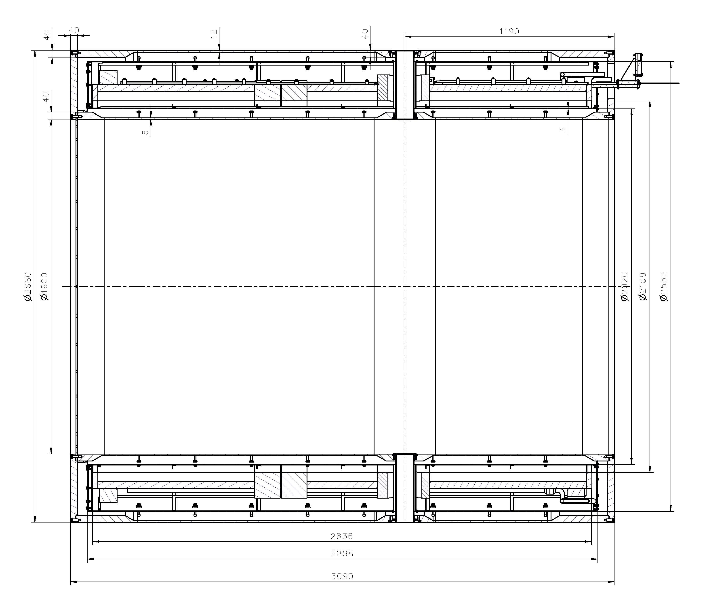 Figure 6. Longitudinal section of the cryostat with cold mass.
Table 7. Conductor mechanical and electrical parameters.
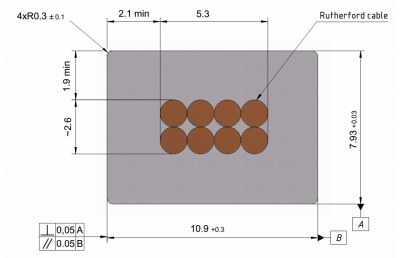 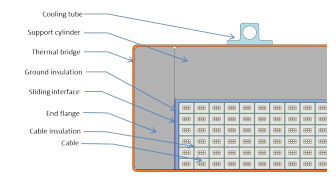 Figure 5. Cold mass cross-section.
Figure 9. Drawing of the conductor.
05.11.2019
S.Pivovarov, E.Pyata,  BINP                             PANDA Magnet
8
Status of the PANDA conductor development/ procurement
Rutherford cable co-extrusion/ conklad in a pure Al

Plan

Production of new dies 			- July 2019   - ready.
Tests of the Conklad			- July 2019.   -  ready

Cryogenic tests in CERN/ VNIIKP			- December 2019/ February 2020 

Request 1000m Cu Rutherford cable for tests in SARKO		- preparation of the contract

Preparation contracts for PANDA NbTi strands production, VNIINM 	-       11-12/ 2019

Preparation contracts for PANDA Rutherford cables production, VNIIKP 	- 	1-2/ 2020

1000m Cu Rutherford cable for tests in SARKO		                   -	02-03/ 2020

Preparation contracts for PANDA conductor production with SARKO 	- 	02-03/ 2020
05.11.2019
S.Pivovarov, E.Pyata,  BINP                             PANDA Magnet
9
Status of the PANDA conductor development/ procurement
Rutherford cable co-extrusion/ conklad in a pure Al
Plan
Procurement A995/998 wire 9,5 mm		
Preparation of the contract for purchasing 3500 kg A995 aluminum raw material;
Sign of the contract for production A995/998 wire Ø 9,5 mm with NANOELECTRO:
First step – production from A995 aluminum raw material  147 kg;
2nd step – production 2500 kg A995/998 wire 9,5 mm.

Conklad – 02/2020 in SARKO with prototype PANDA cable and A995/998 wire 9,5 mm.
Tests of the prototype PANDA cable and A995/998 matrix after Conklad – 02-03/2020
Co-extrusion/ Conklad – 02/2020 in SARKO with Cu Rutherford cable 1000m and A995/998 wire 9,5 mm.
Cold work to result the overall geometrical conductor dimensions  - 03-04/ 2020
Production PANDA NbTi strands 	-	06-07/ 2020
Production PANDA NbTi conductor with A995 matrix 	-	07-08/ 2020
05.11.2019
S.Pivovarov, E.Pyata,  BINP                             PANDA Magnet
10
Sarko. 
Produced about 20 meters a conductor from A95 and NbTi cable;
4 pieces the conductor 3,5m prepared for following tests;
Mechanical tests should be in BINP;
Cryogenic tests for RRR and critical currents should be carried out in Bochvar institute and CERN.
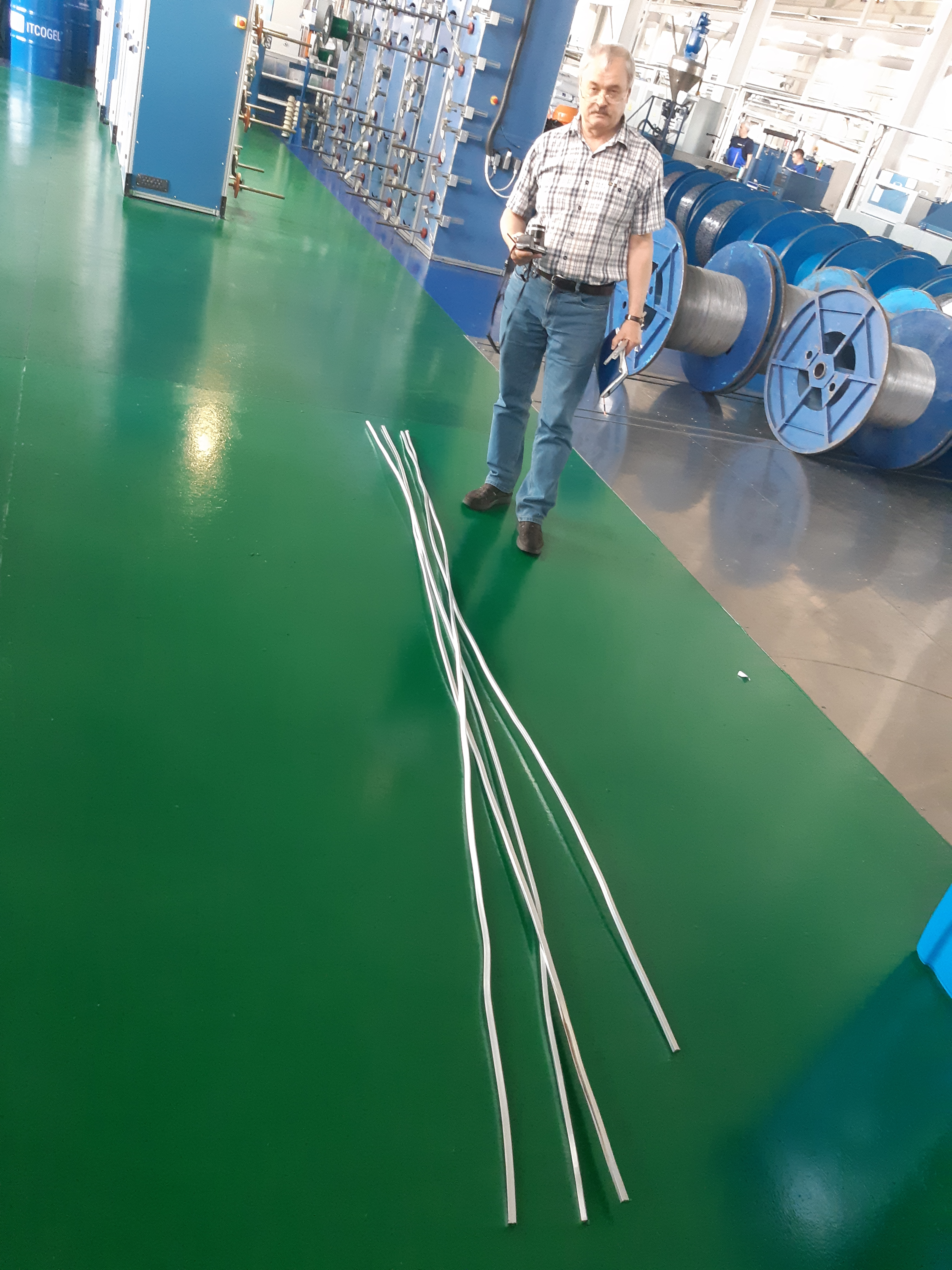 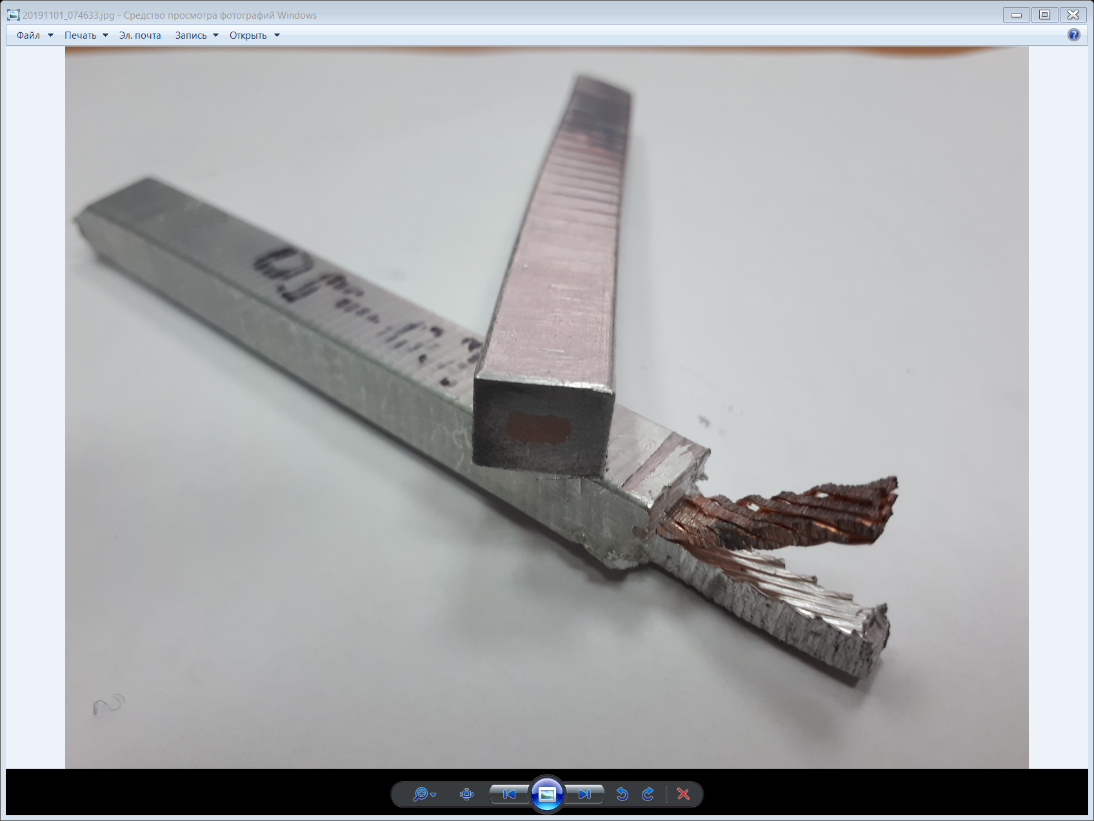 05.11.2019
S.Pivovarov, E.Pyata,  BINP                             PANDA Magnet
11
3D model of the Yoke and Frame.
Frame
Yoke
Control assembling 12/2019
05.11.2019
12
S.Pivovarov, E.Pyata,  BINP                             PANDA Magnet
Module production
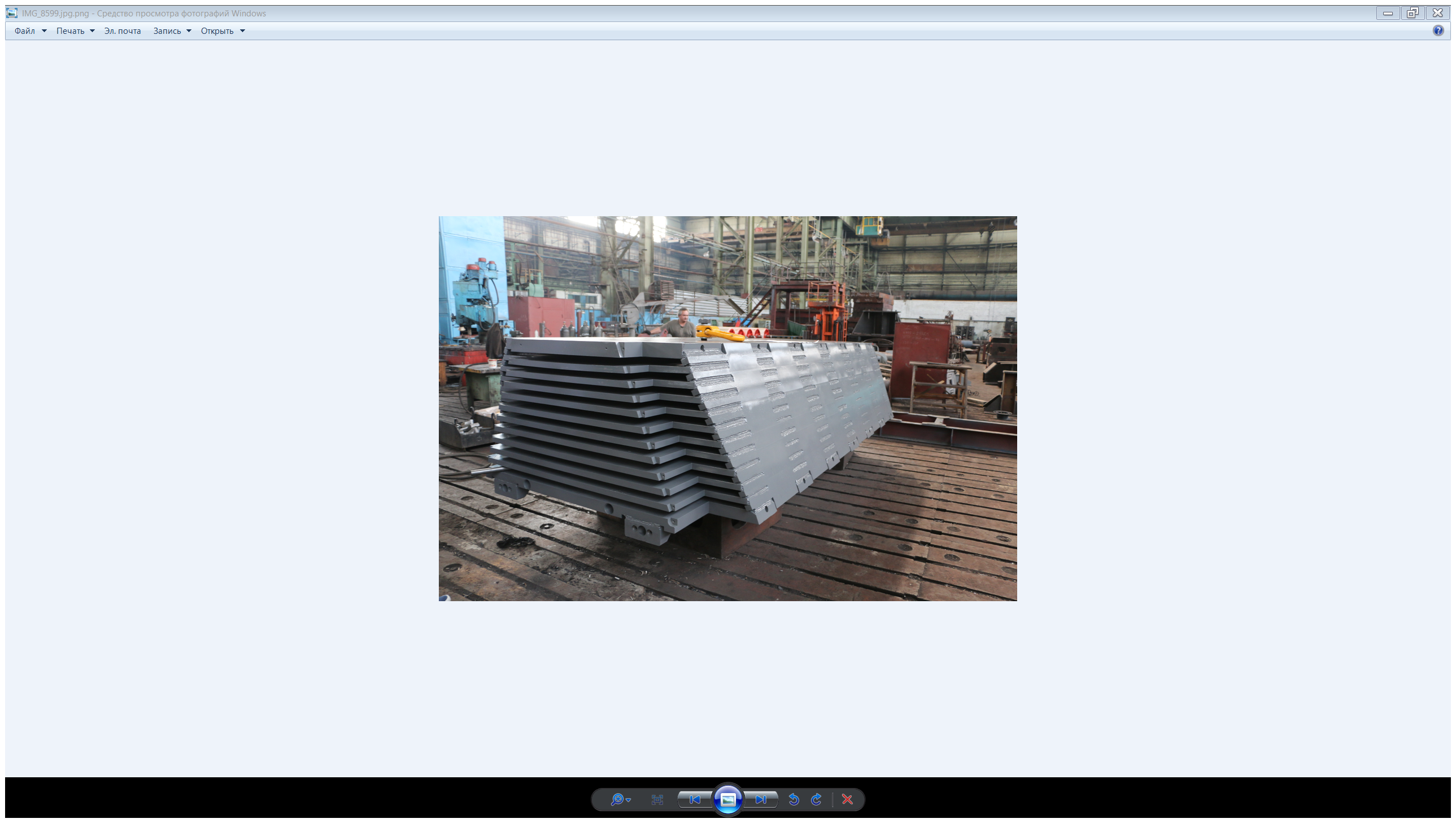 Module after welding
Finished module
05.11.2019
13
S.Pivovarov, E.Pyata,  BINP                             PANDA Magnet
Upstream Door production
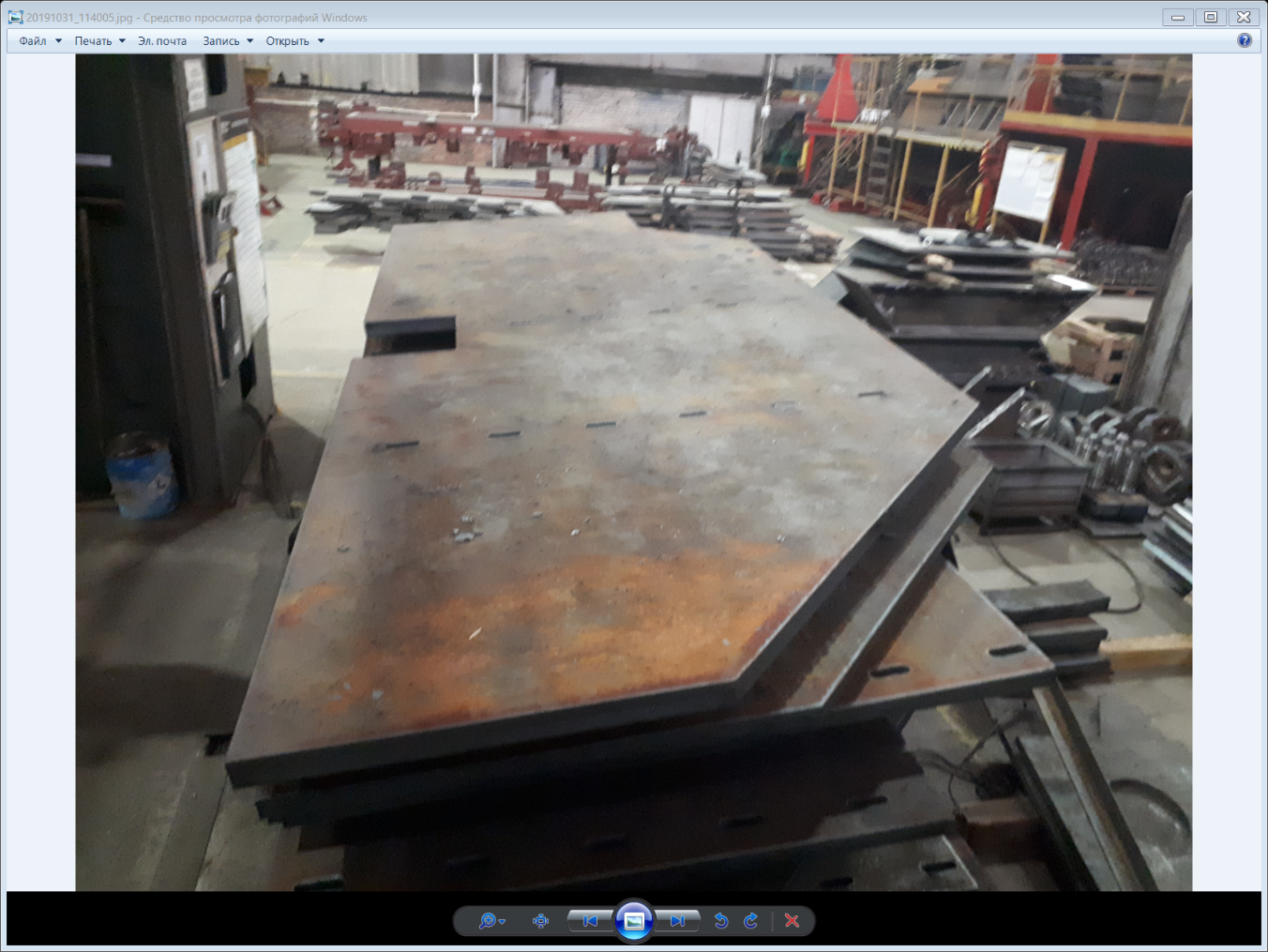 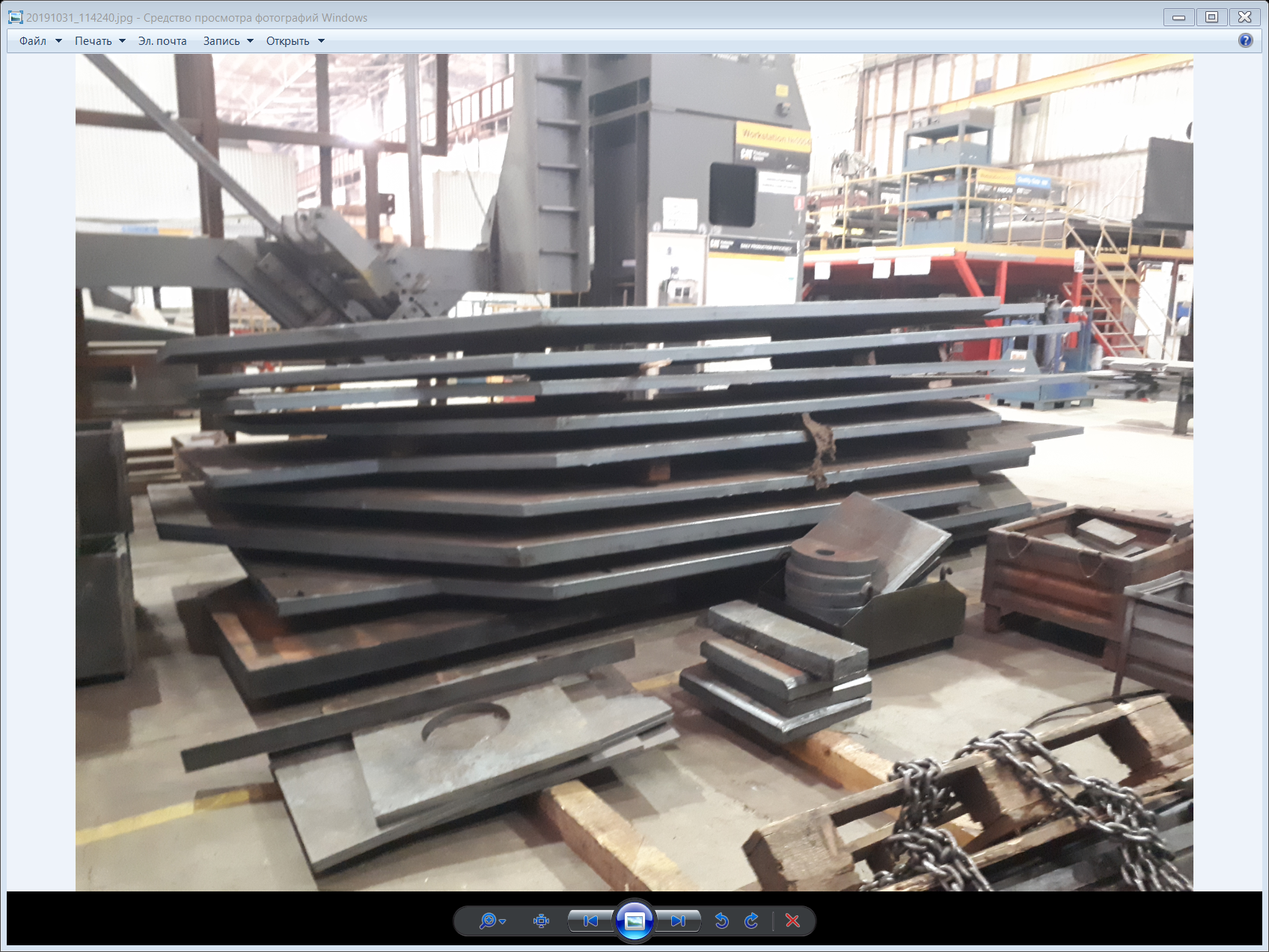 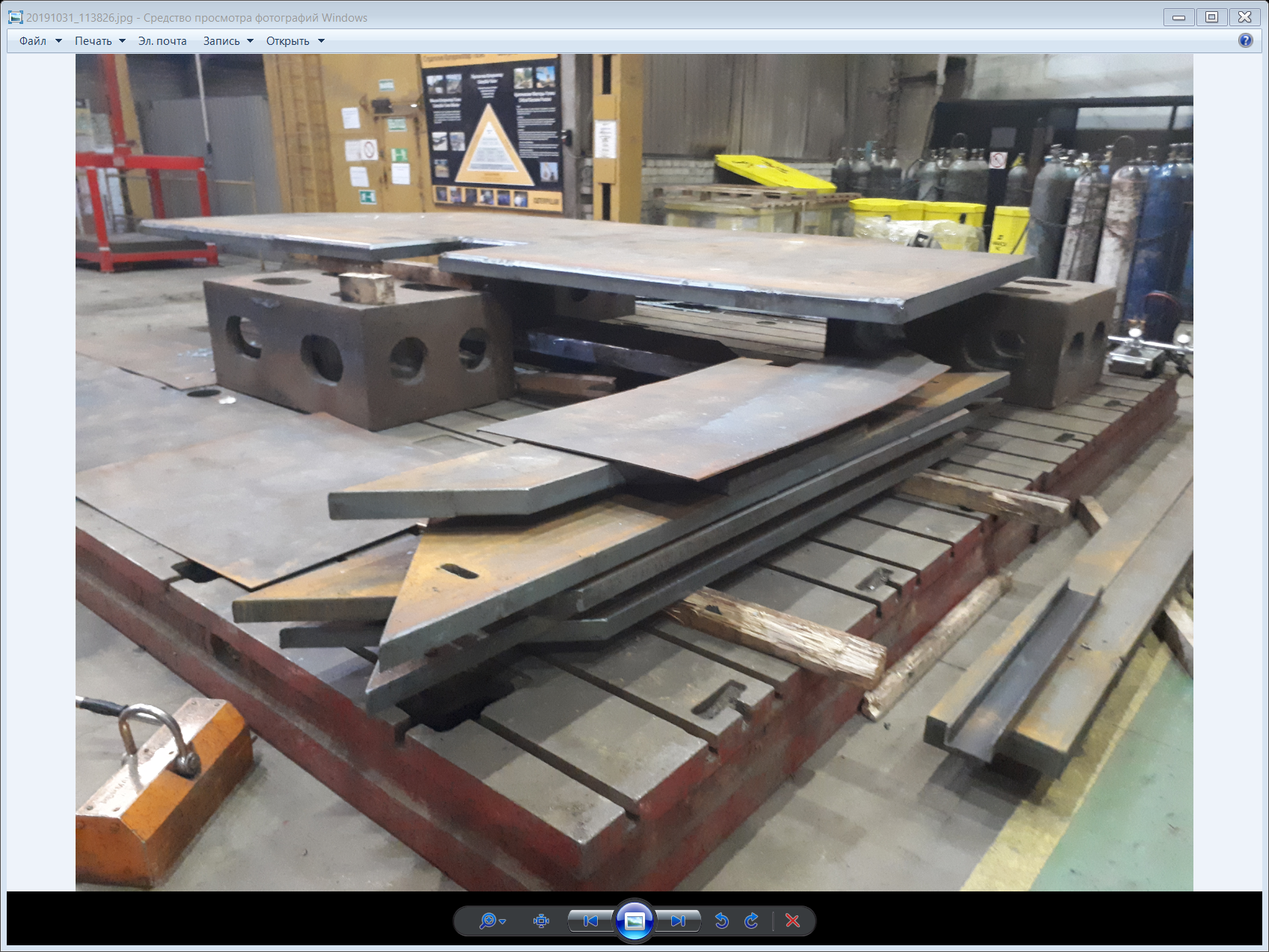 05.11.2019
14
S.Pivovarov, E.Pyata,  BINP                             PANDA Magnet
Downstream Door production
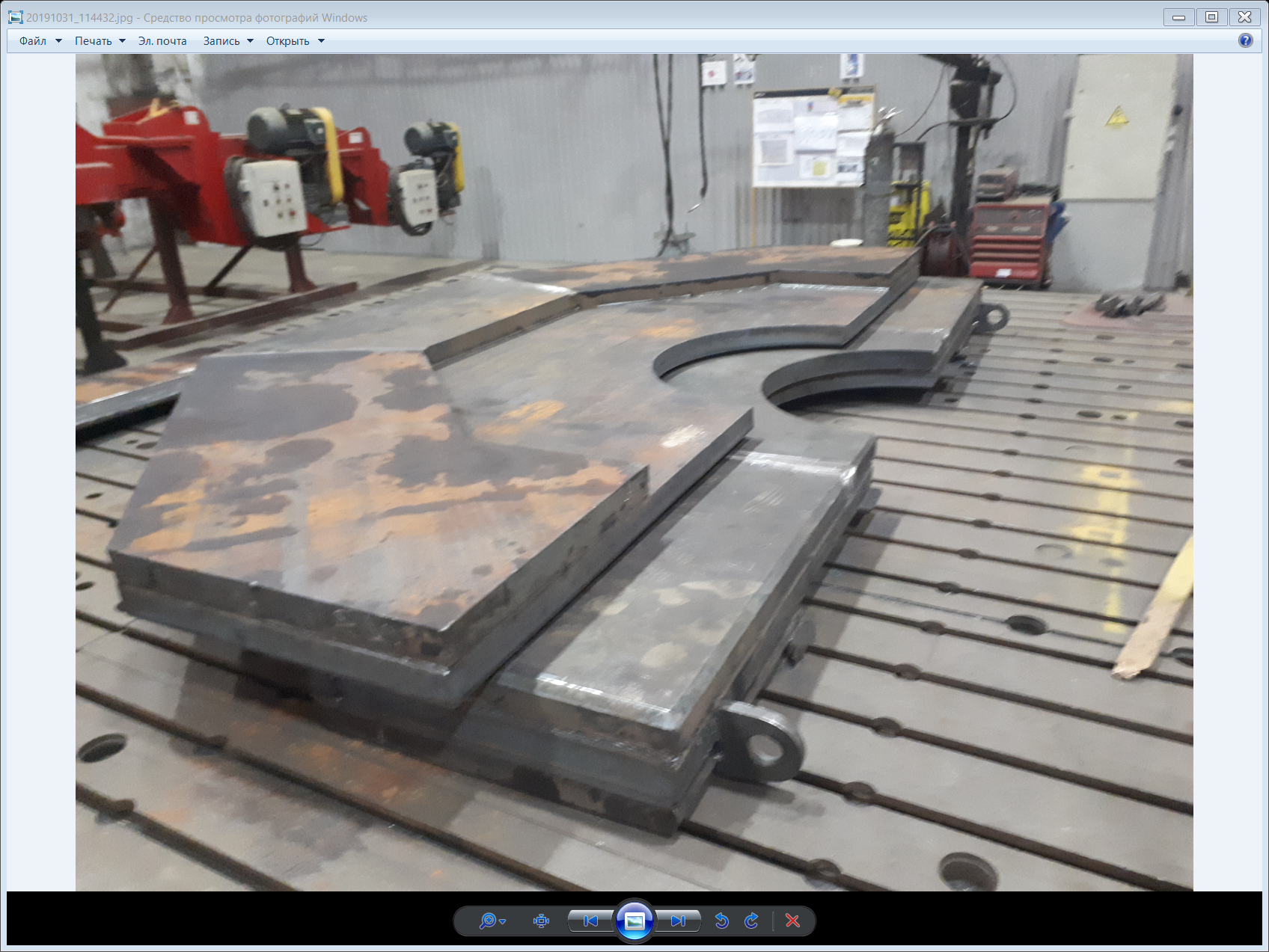 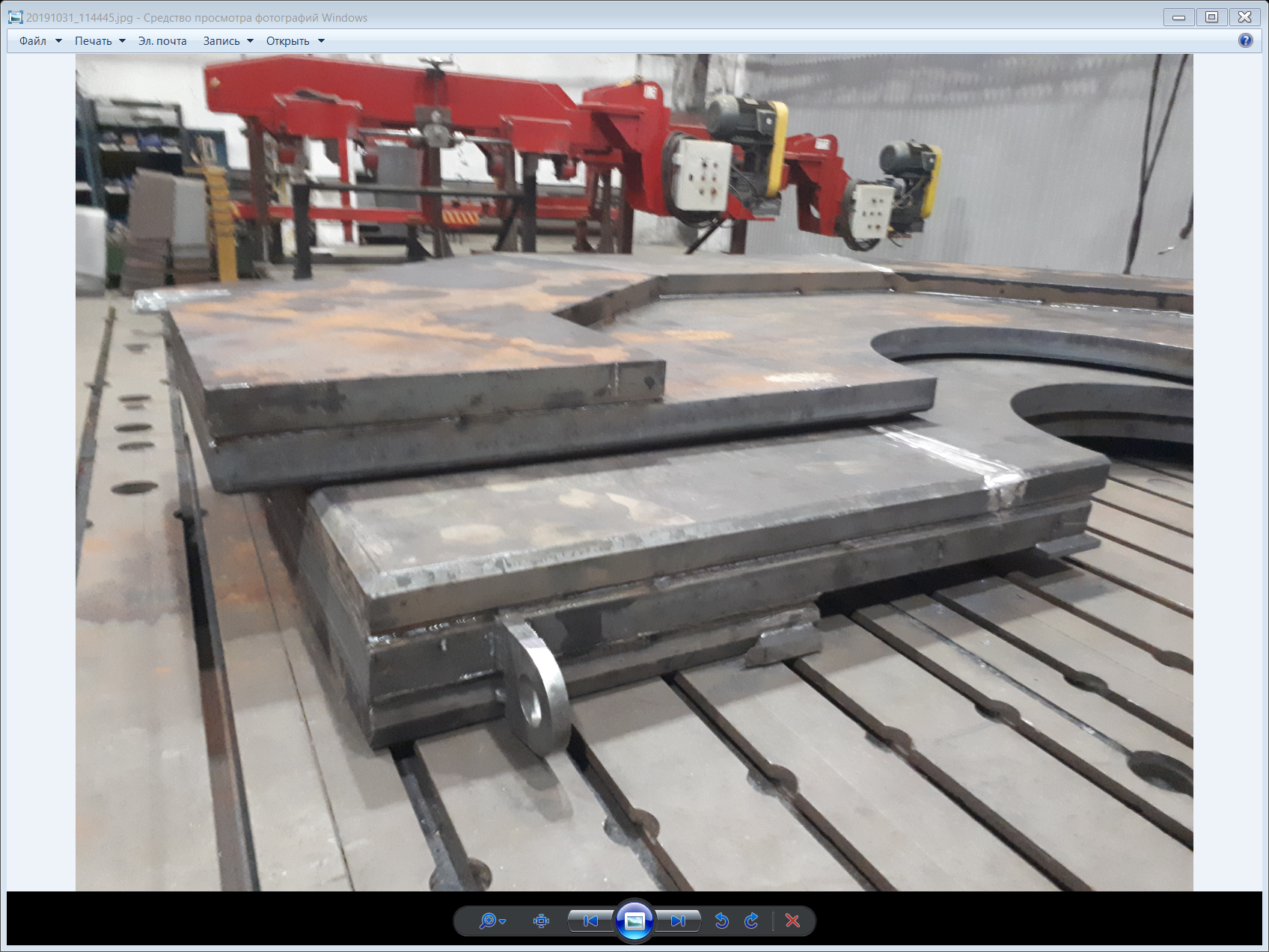 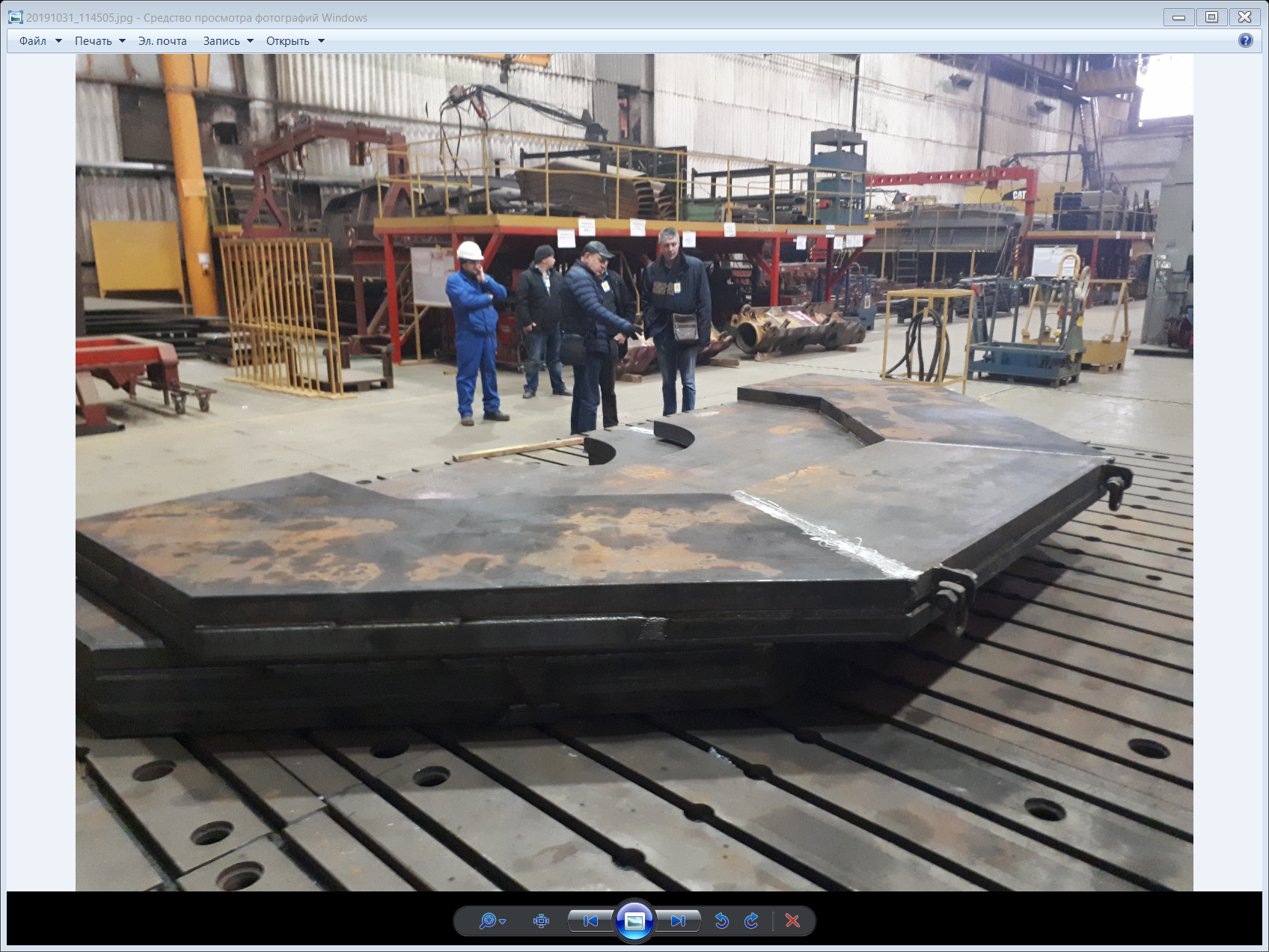 05.11.2019
15
S.Pivovarov, E.Pyata,  BINP                             PANDA Magnet
Beam production
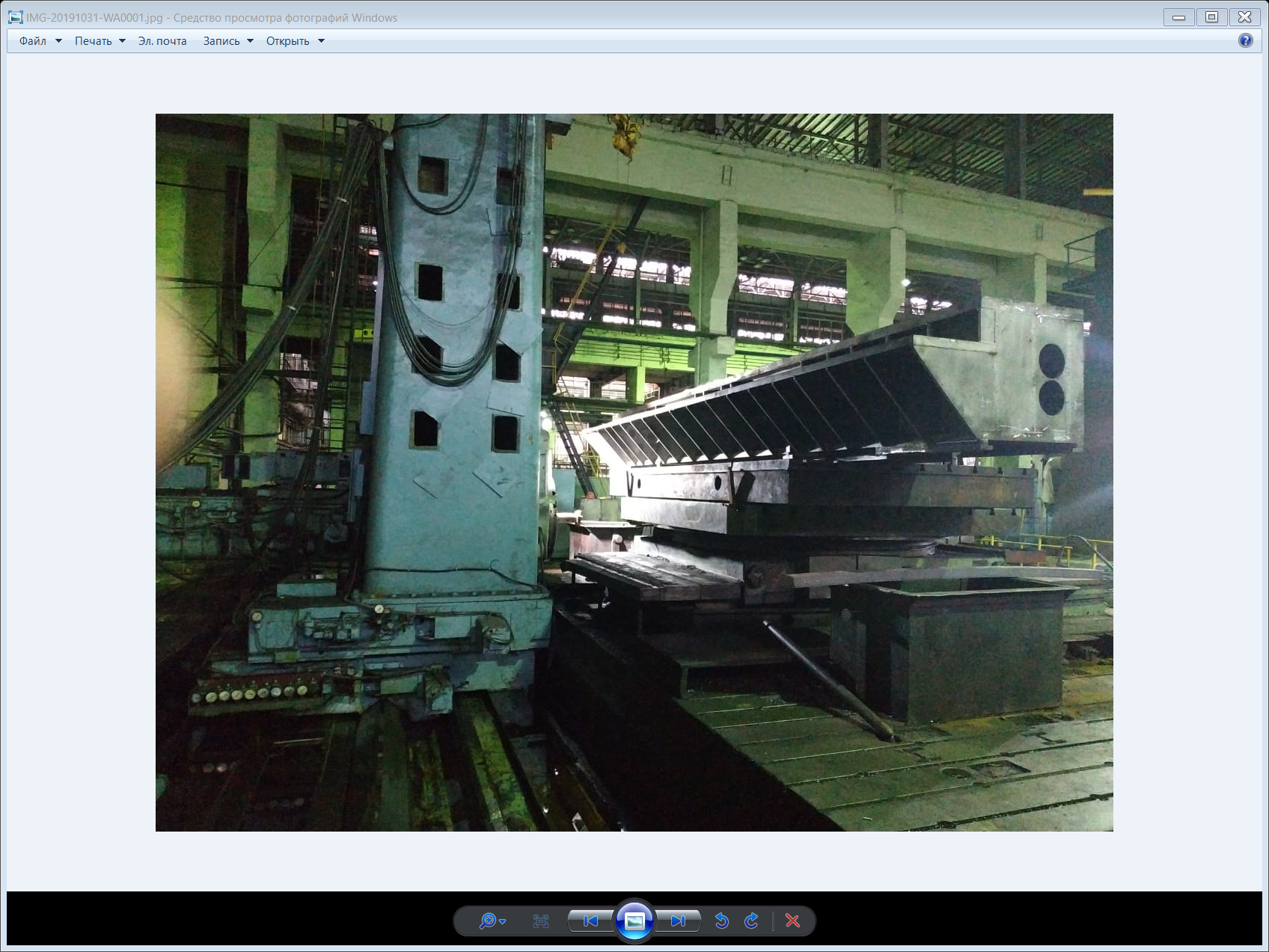 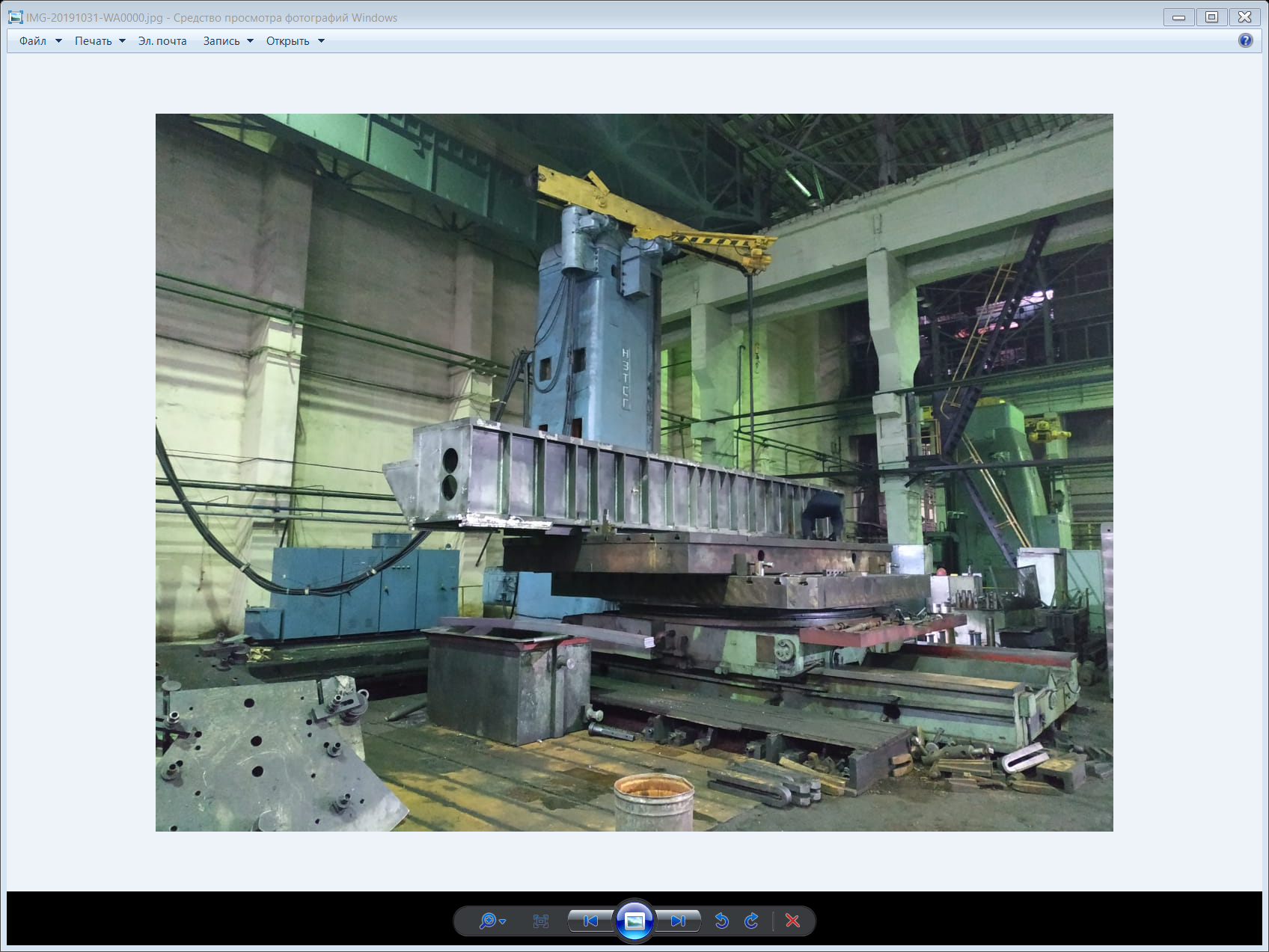 05.11.2019
16
S.Pivovarov, E.Pyata,  BINP                             PANDA Magnet
Top Frame production
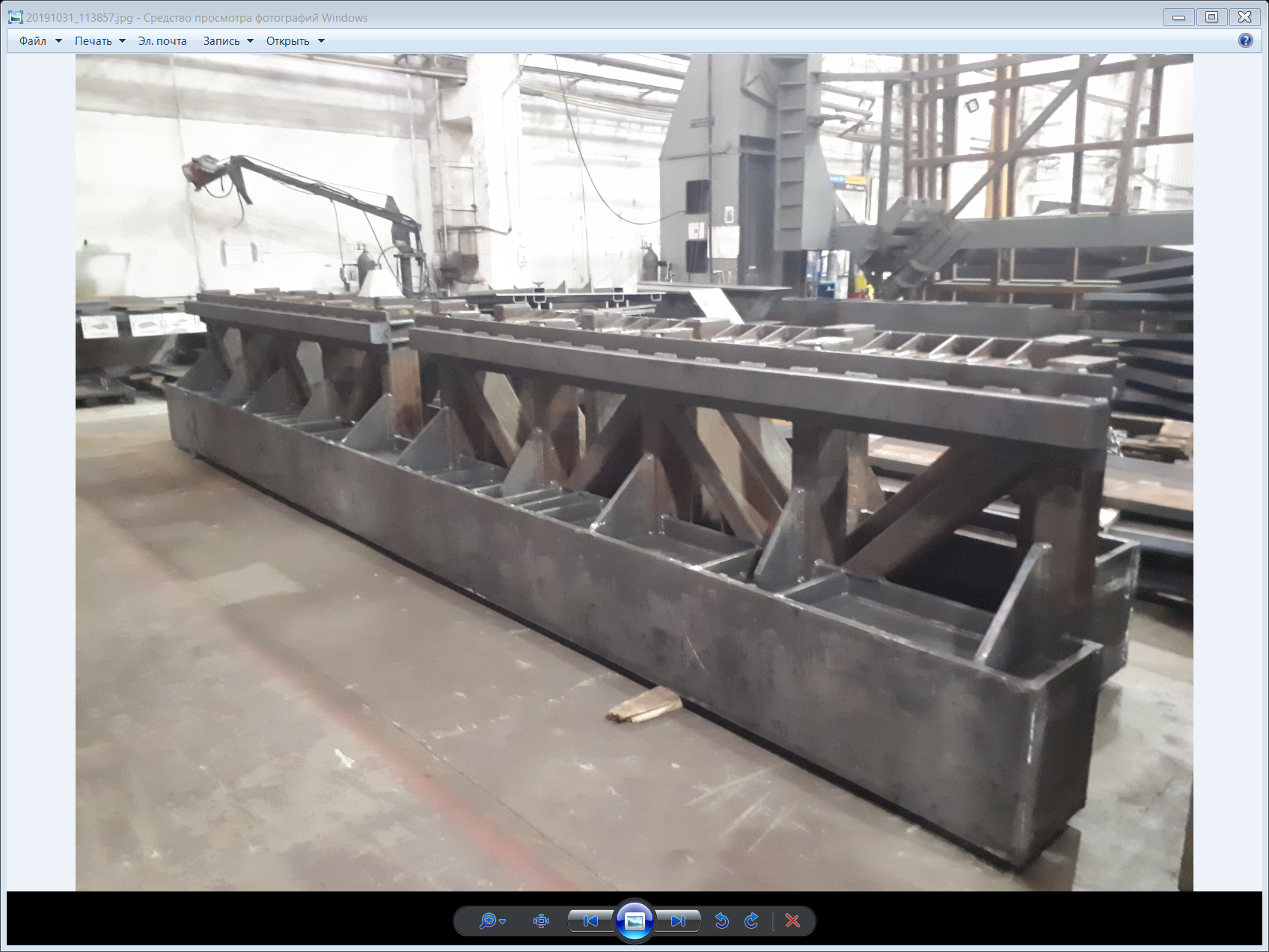 05.11.2019
17
S.Pivovarov, E.Pyata,  BINP                             PANDA Magnet
Vertical Beams production
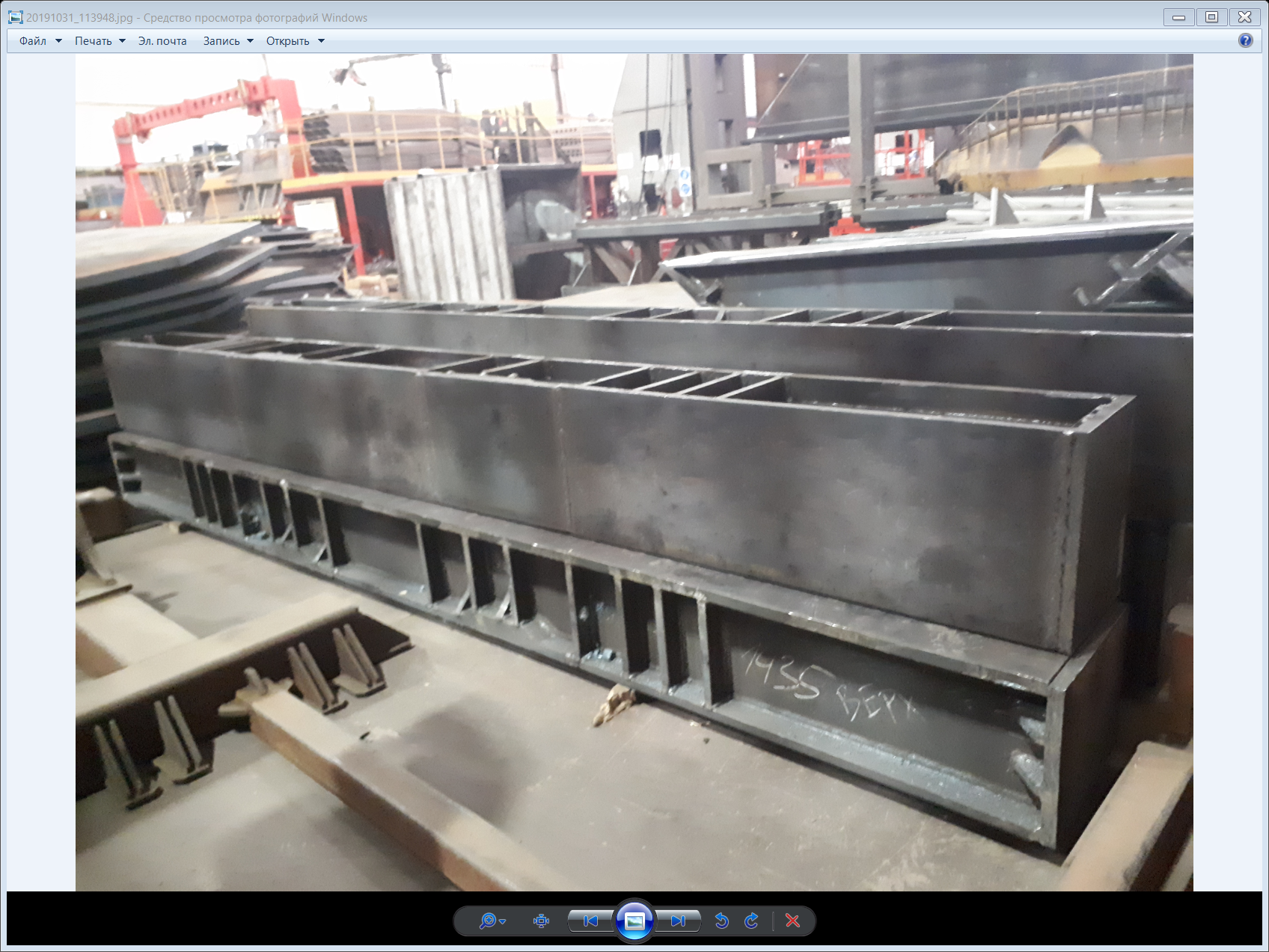 05.11.2019
18
S.Pivovarov, E.Pyata,  BINP                             PANDA Magnet
Angle Beams production
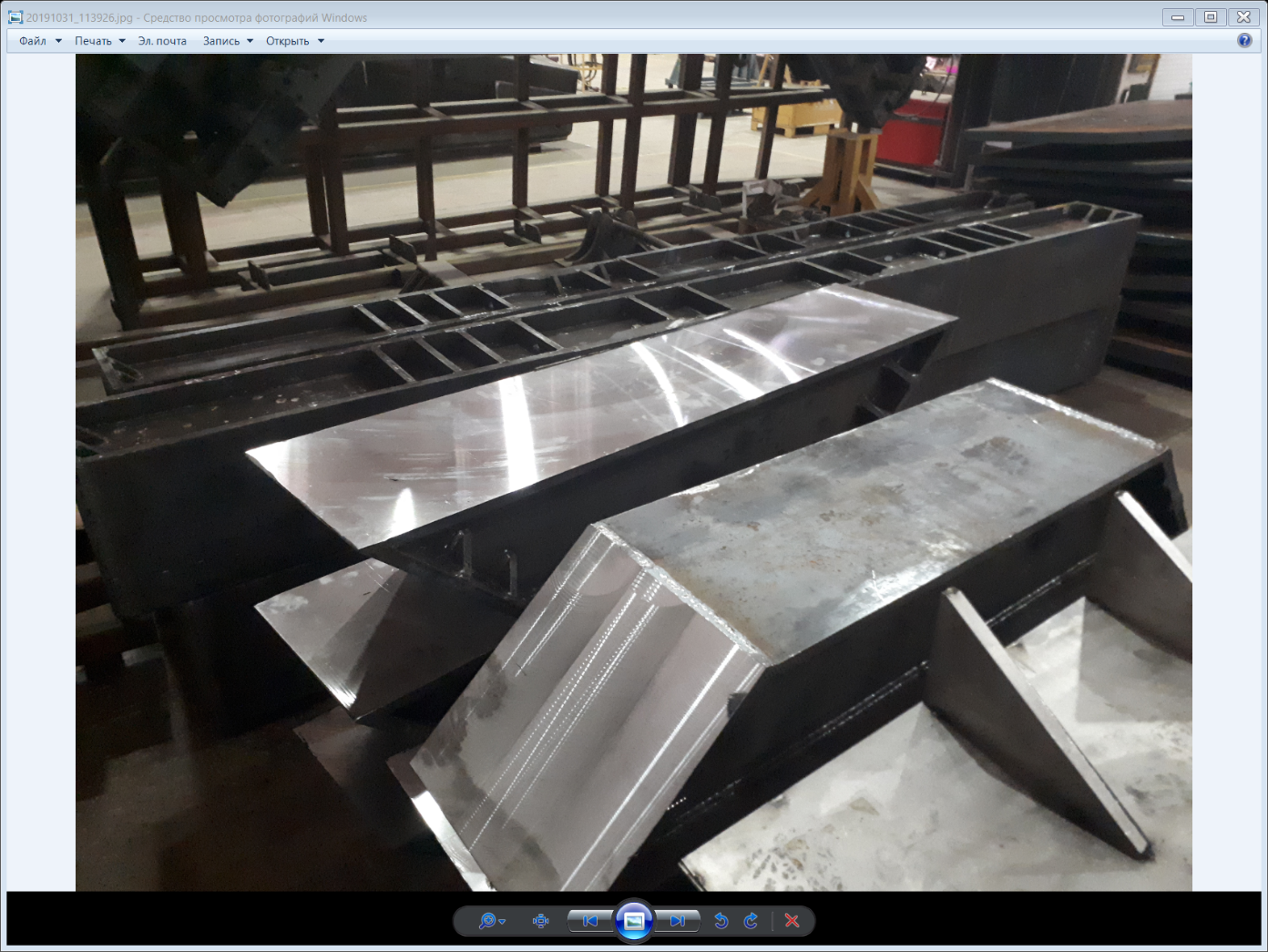 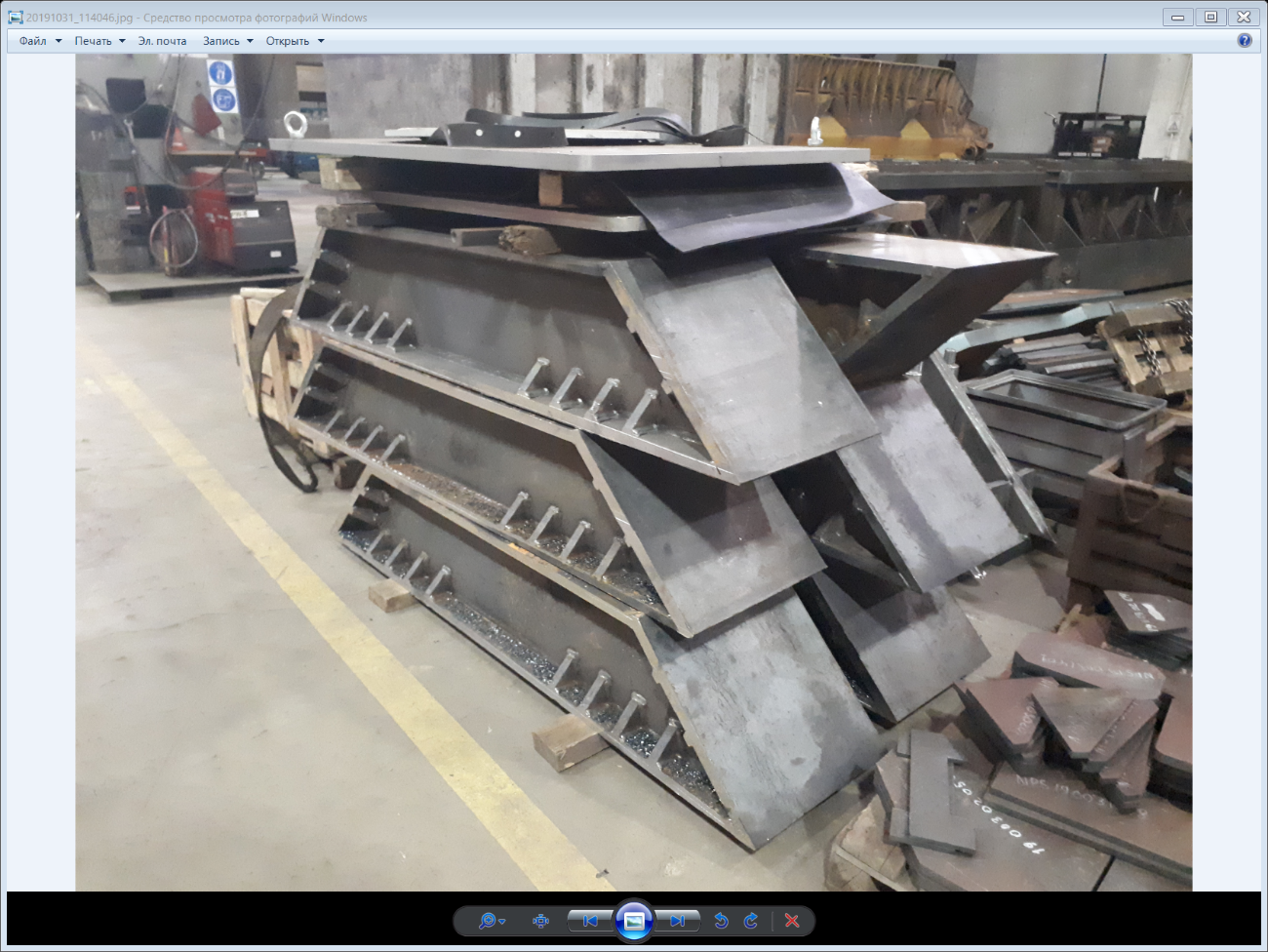 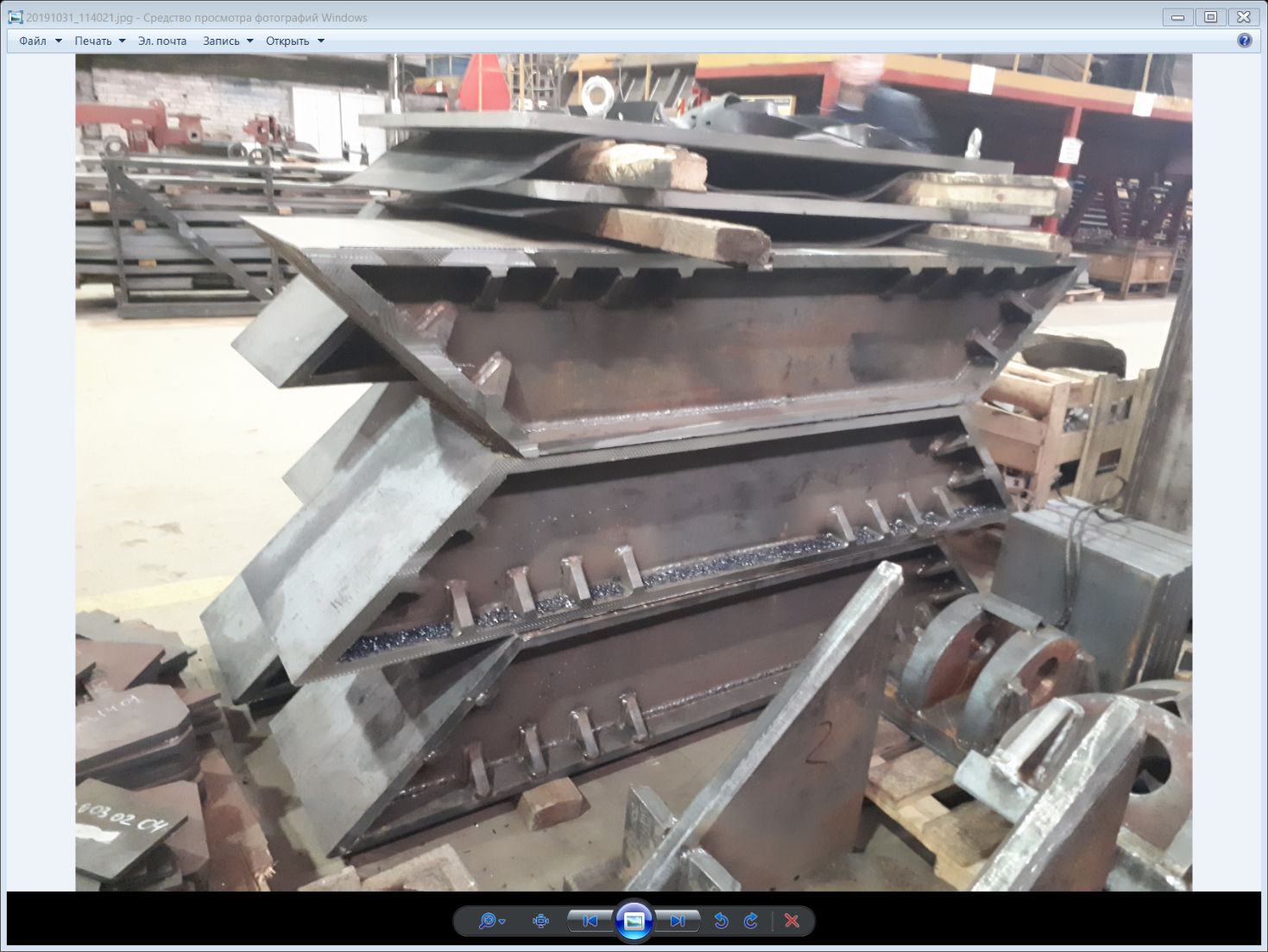 05.11.2019
19
S.Pivovarov, E.Pyata,  BINP                             PANDA Magnet
3D model of the Magnet and Control Dewar.
Control Dewar box
Preliminary design December 2019
Cryostat and Coil
Design is ready, technological development
05.11.2019
20
S.Pivovarov, E.Pyata,  BINP                             PANDA Magnet
The Prototype of the Coil (3pcs.)
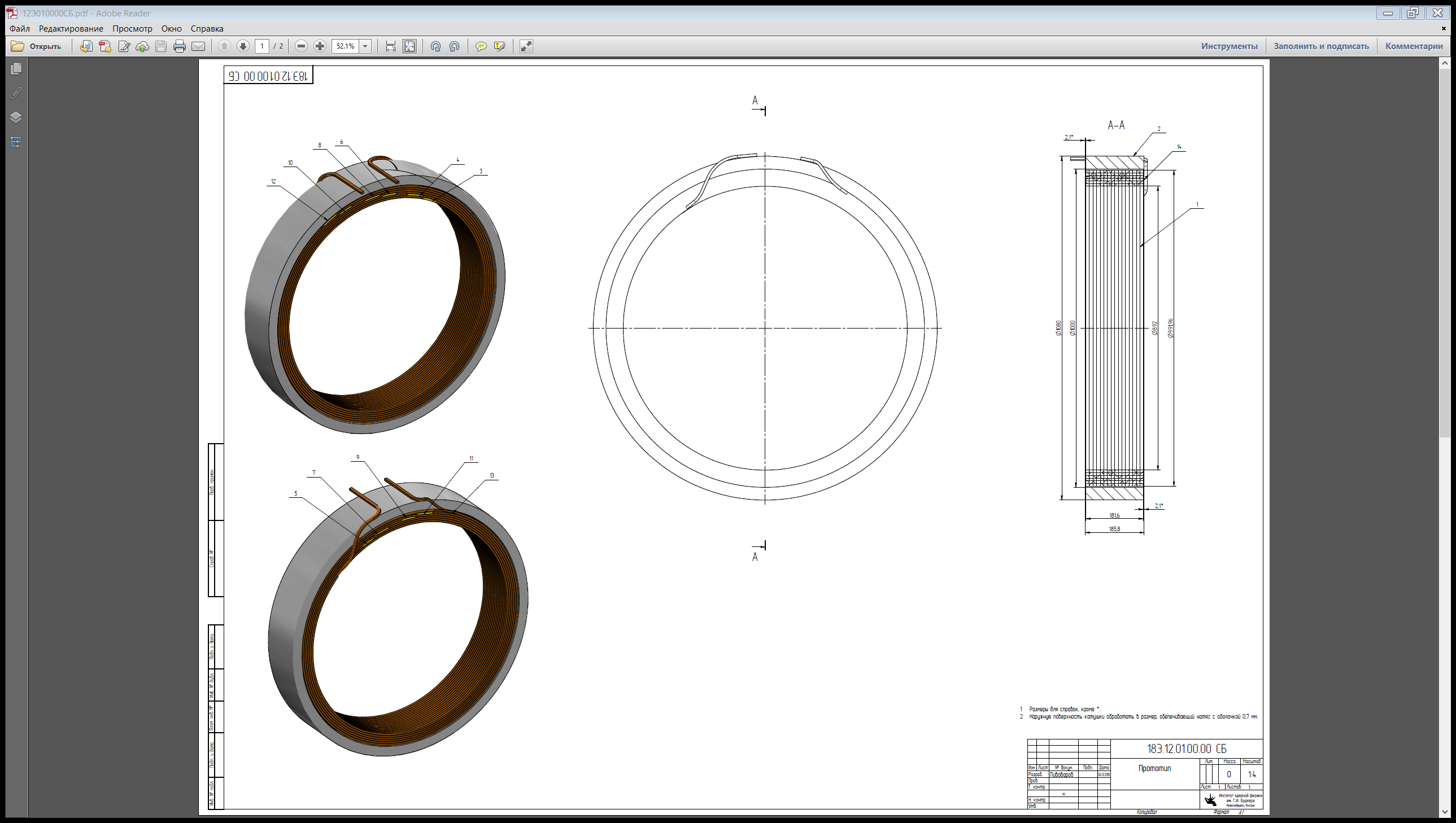 d = 1m, L=180 mm

Conductor:
Al - 10,85 мм x 7.93 мм,

6 layers - 16 turns
Design is ready, production
.
05.11.2019
S.Pivovarov, E.Pyata,  BINP                             PANDA Magnet
21
Drawing of the Devices for winding coil (scheme).
Design is ready, production
05.11.2019
S.Pivovarov, E.Pyata,  BINP                             PANDA Magnet
22
Drawing of the Device for impregnation coil (scheme).
Design is ready, production
05.11.2019
S.Pivovarov, E.Pyata,  BINP                             PANDA Magnet
23
Tooling for winding and impregnation coil of Prototype
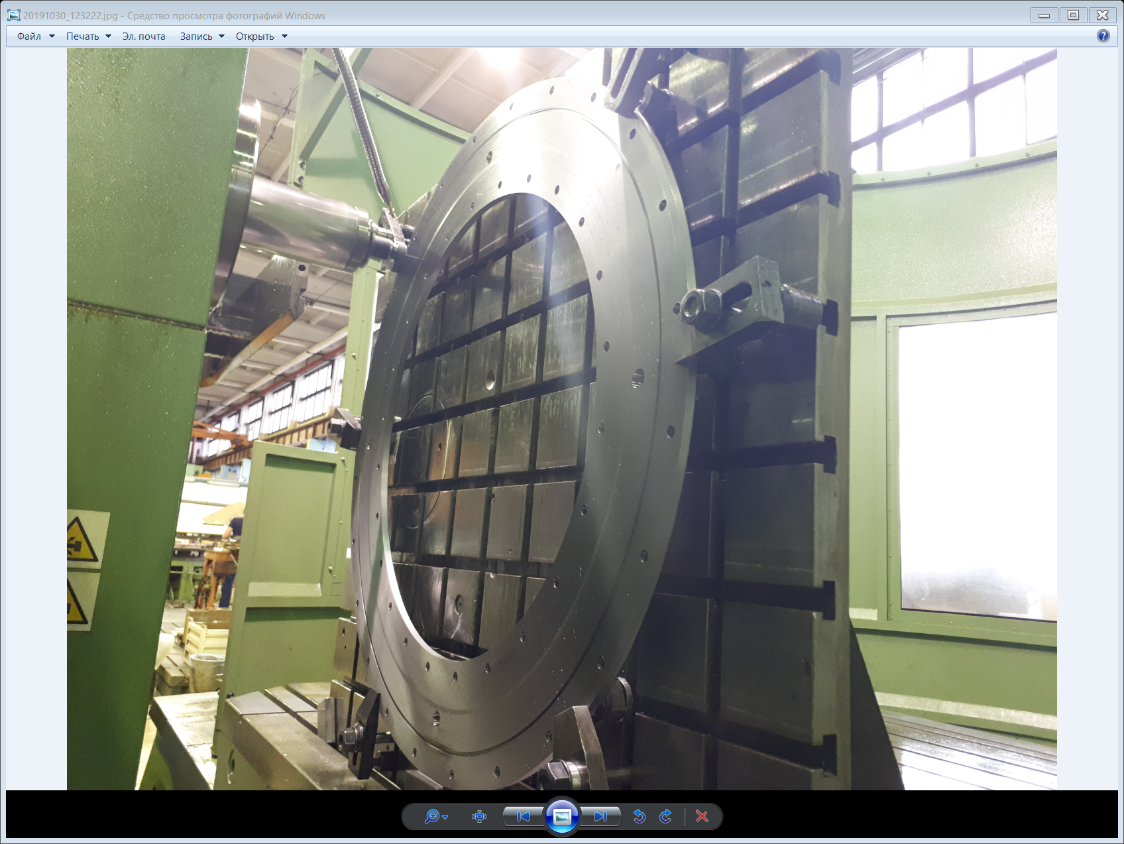 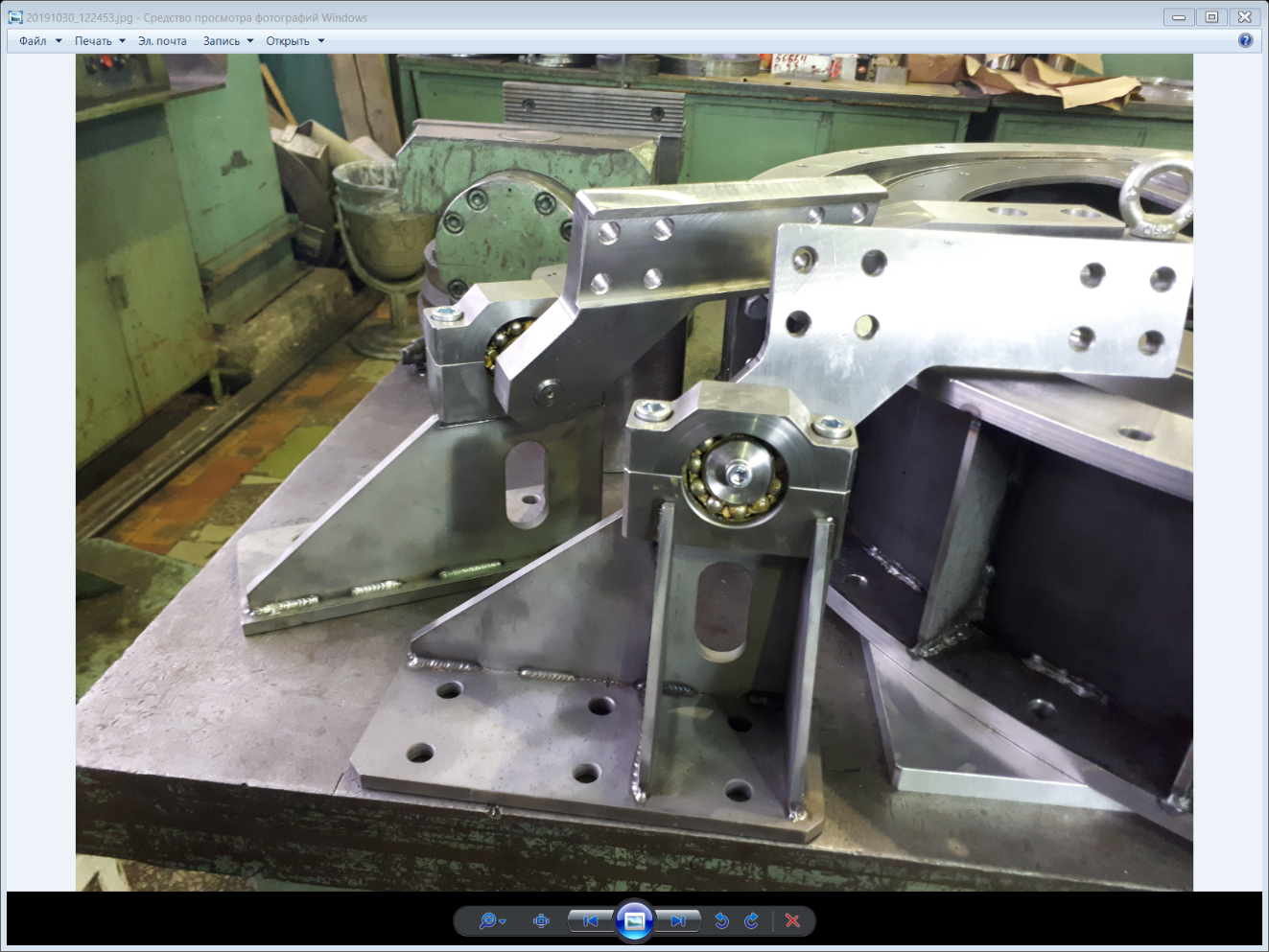 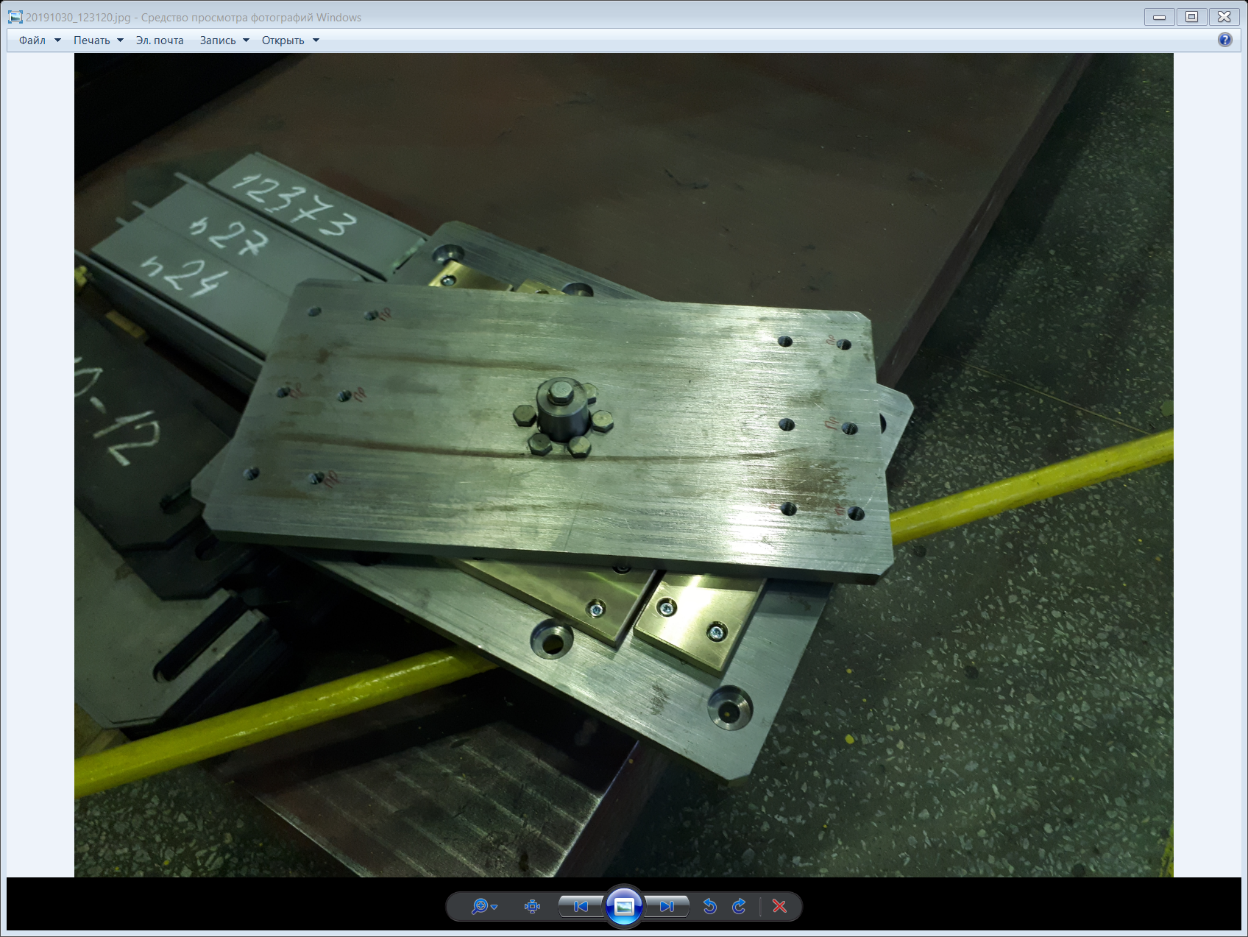 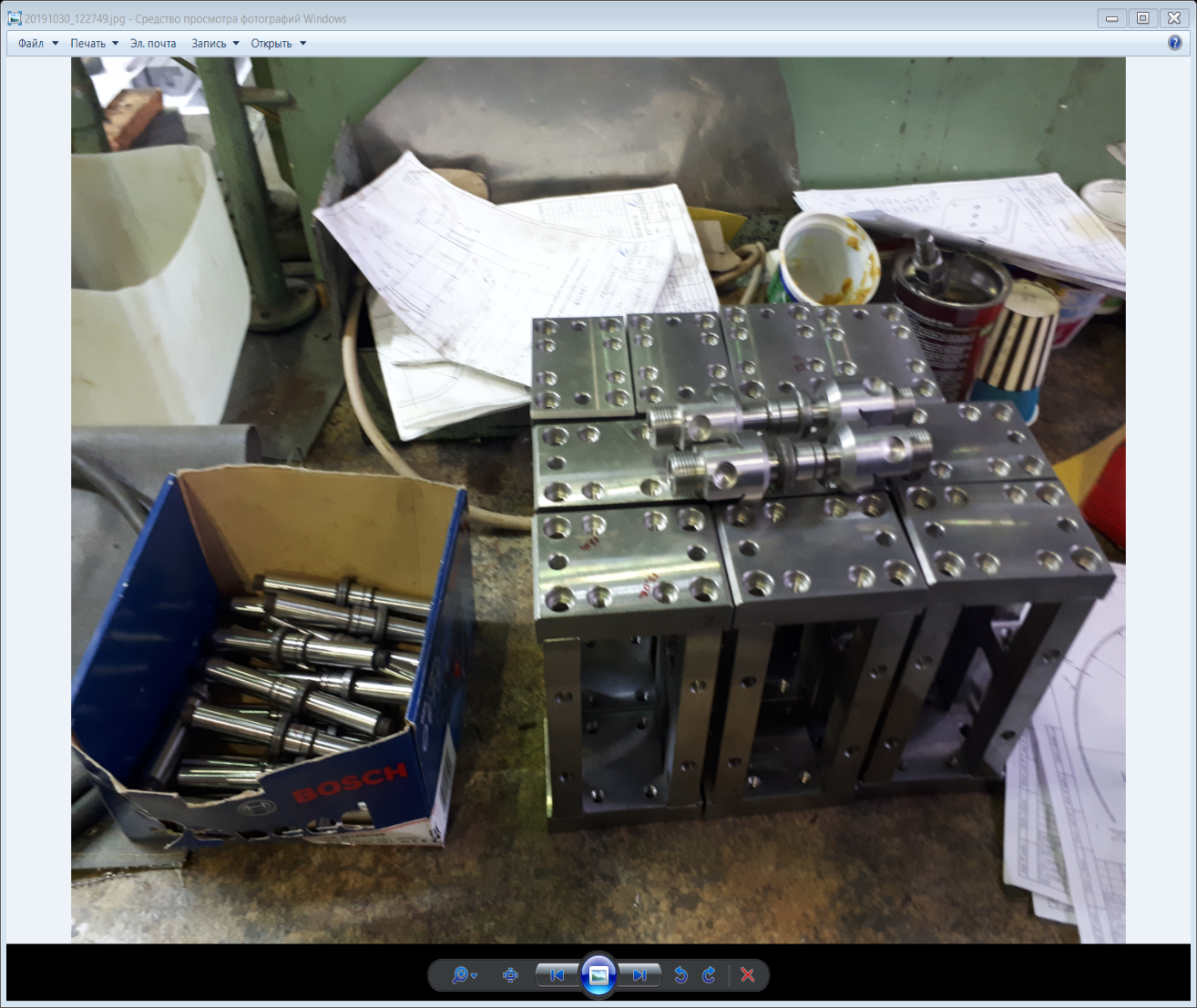 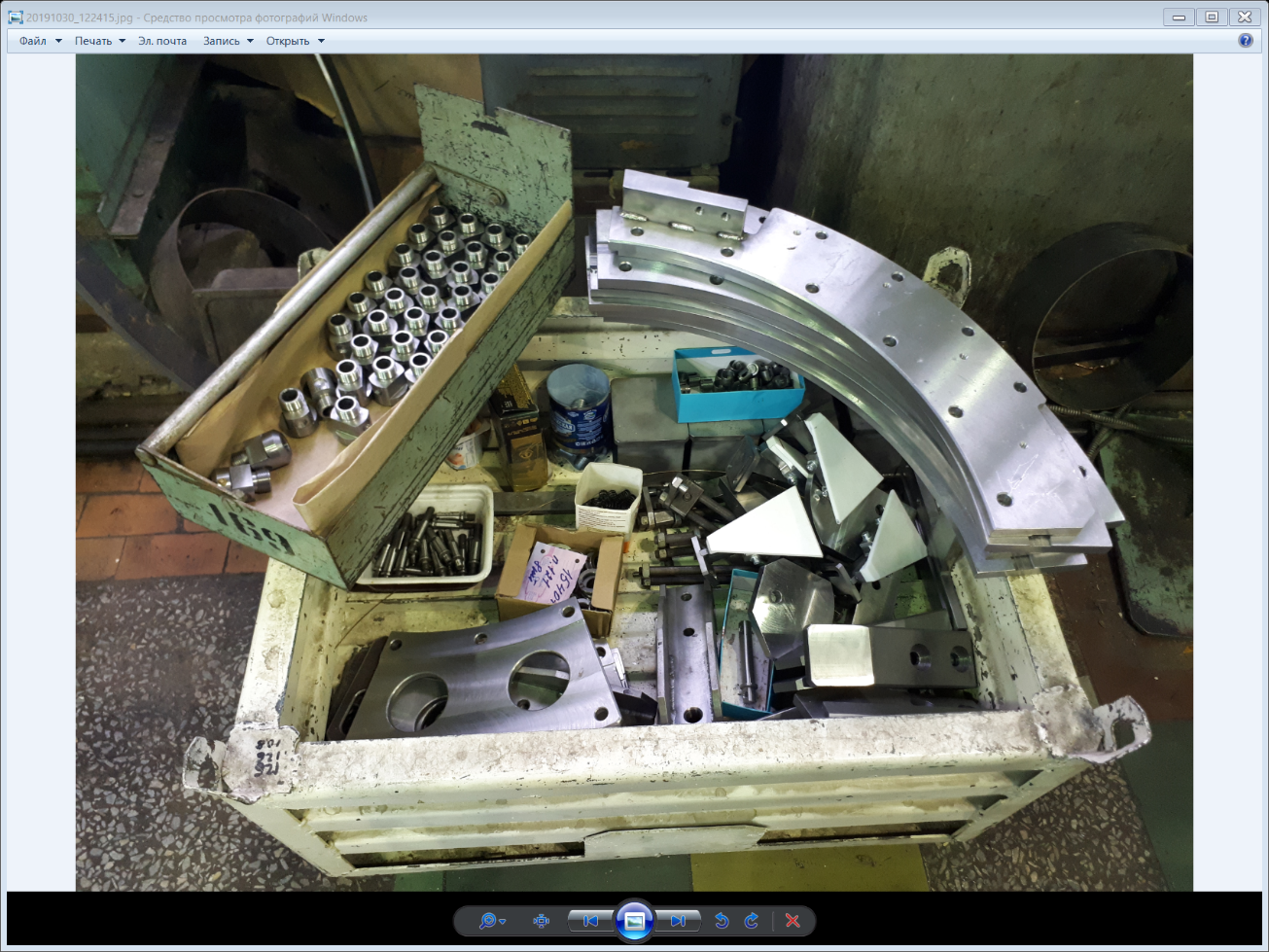 05.11.2019
24
S.Pivovarov, E.Pyata,  BINP                             PANDA Magnet
Tooling for assembling of PANDA Magnet
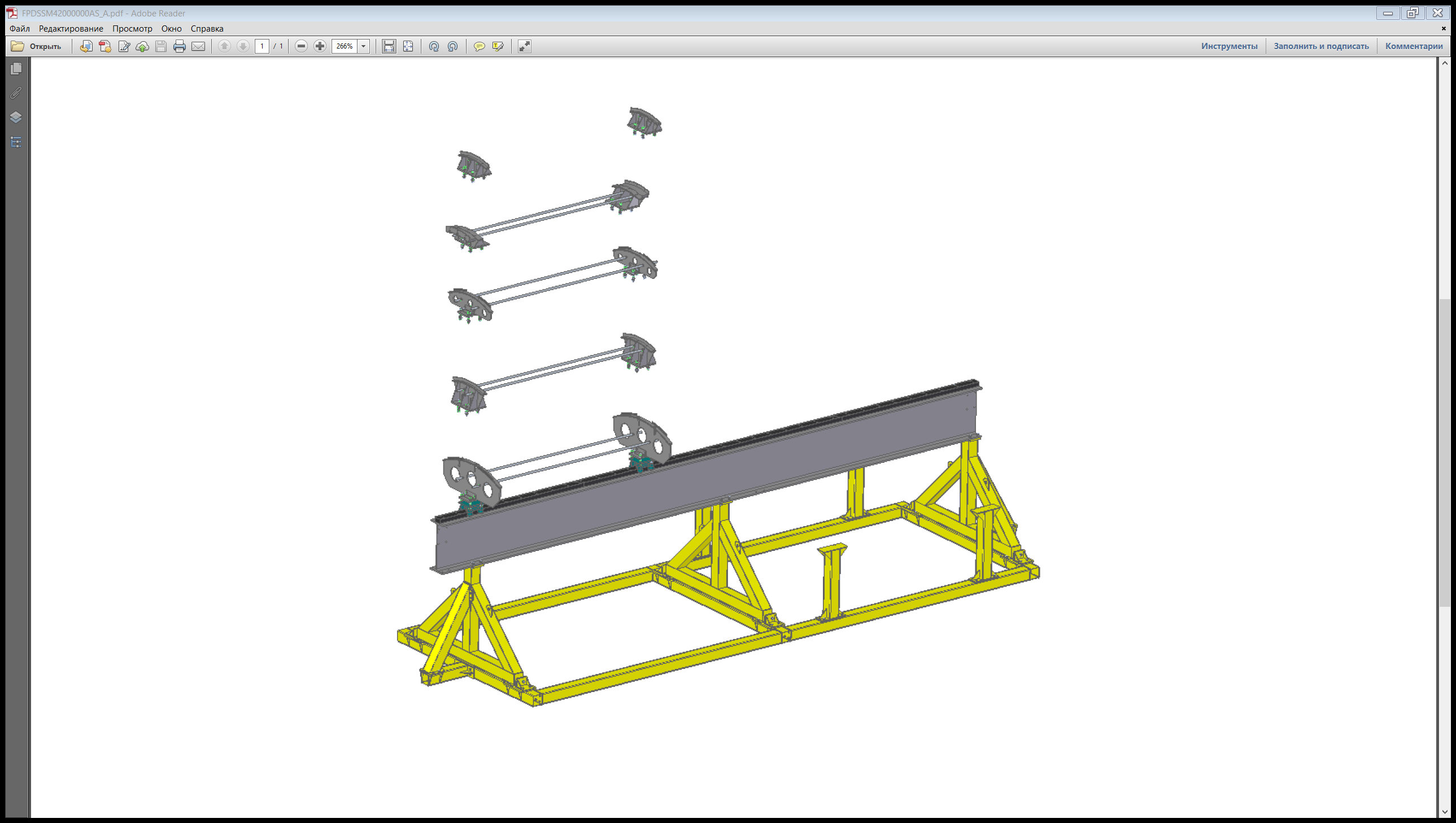 Support of flanges of cryostat
FPDSSM42060000AS_A
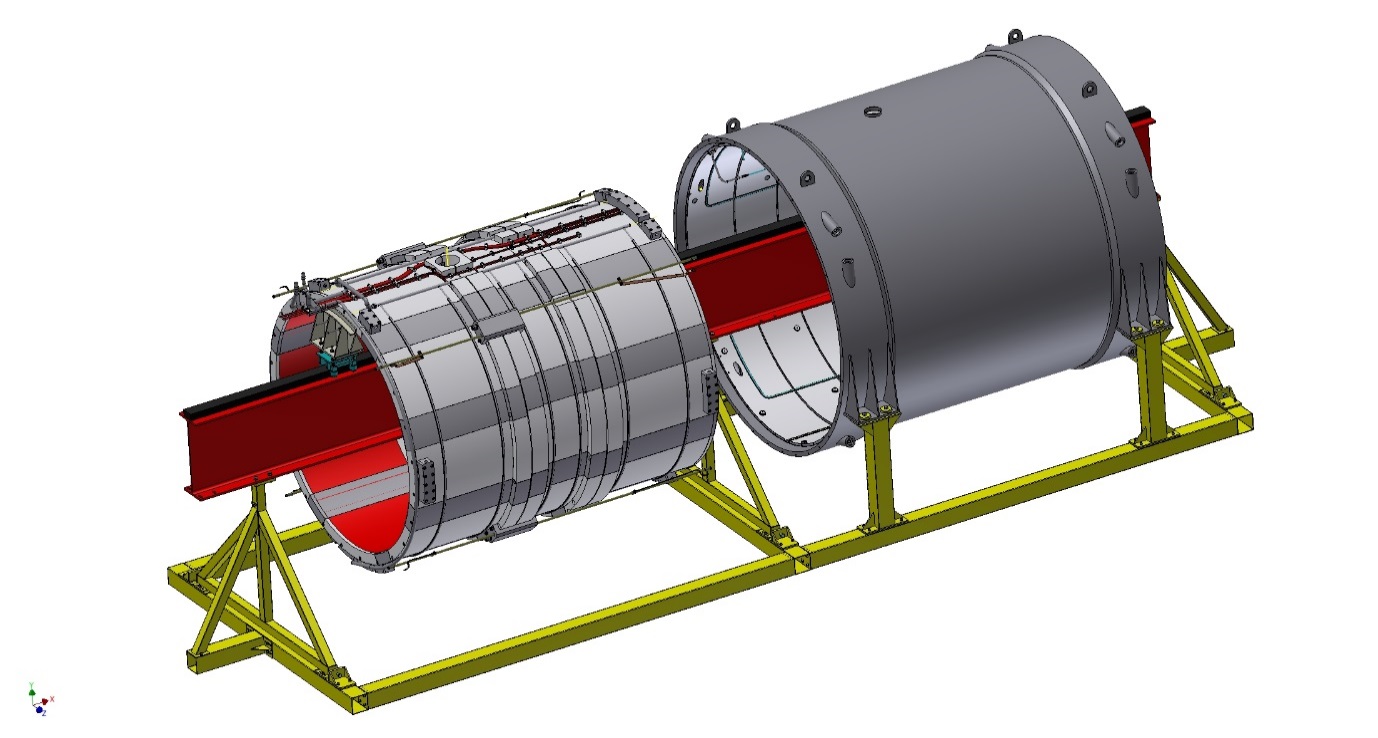 Support of inner shell of cryostat FPDSSM42050000AS_A
Support of inner shield
FPDSSM42040000AS_A
Beam
FPDSSM42010000AS_Aуфь
Support of cold mass
FPDSSM42030000AS_A
Support of outer shield
FPDSSM42020000AS_A
Design is ready, technological development
05.11.2019
S.Pivovarov, E.Pyata,  BINP                             PANDA Magnet
25
Tooling for installation of the Magnet into the Yoke
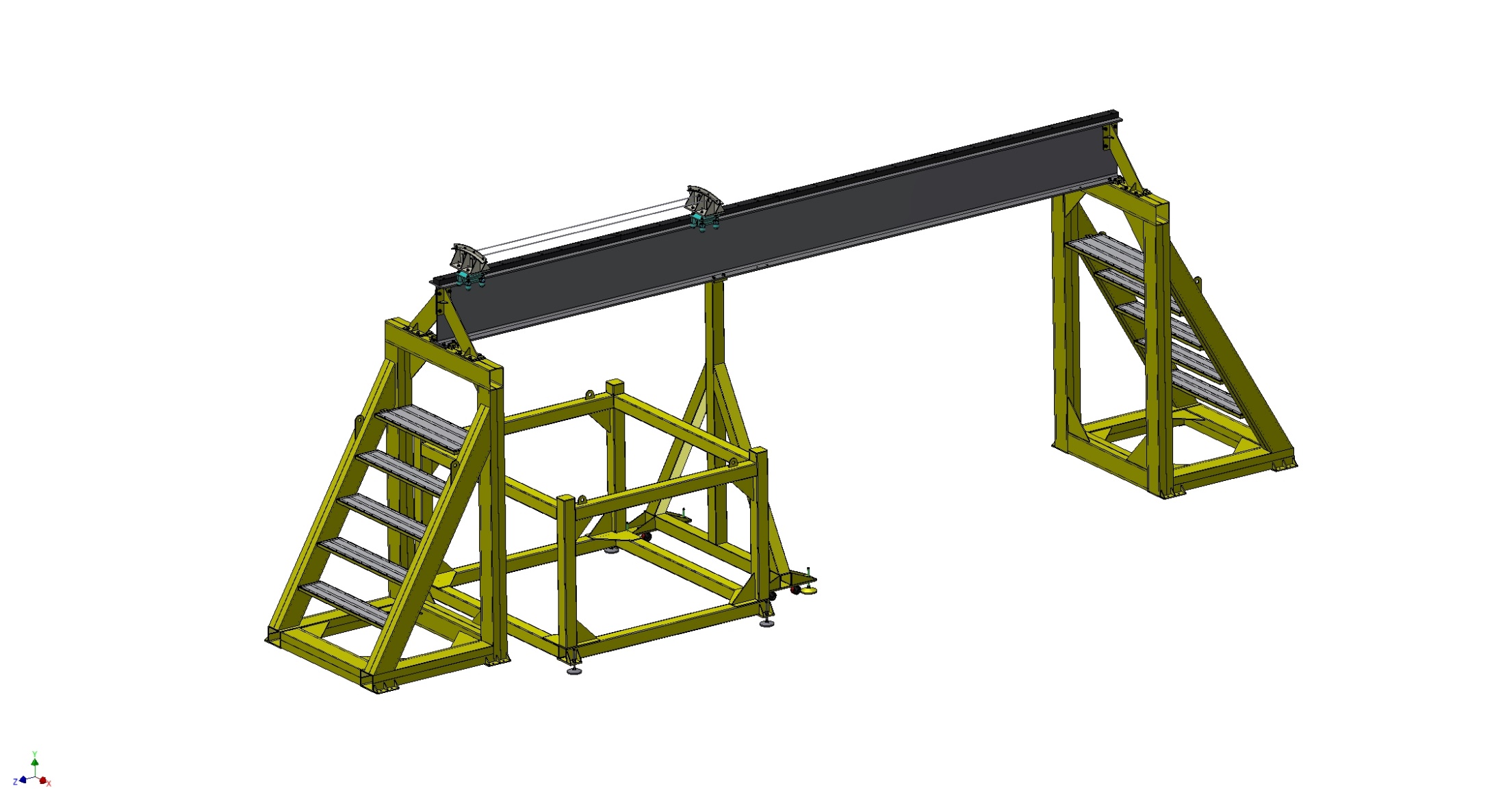 Beam (1.6t)
Rollers system
Transport support 
of Magnet
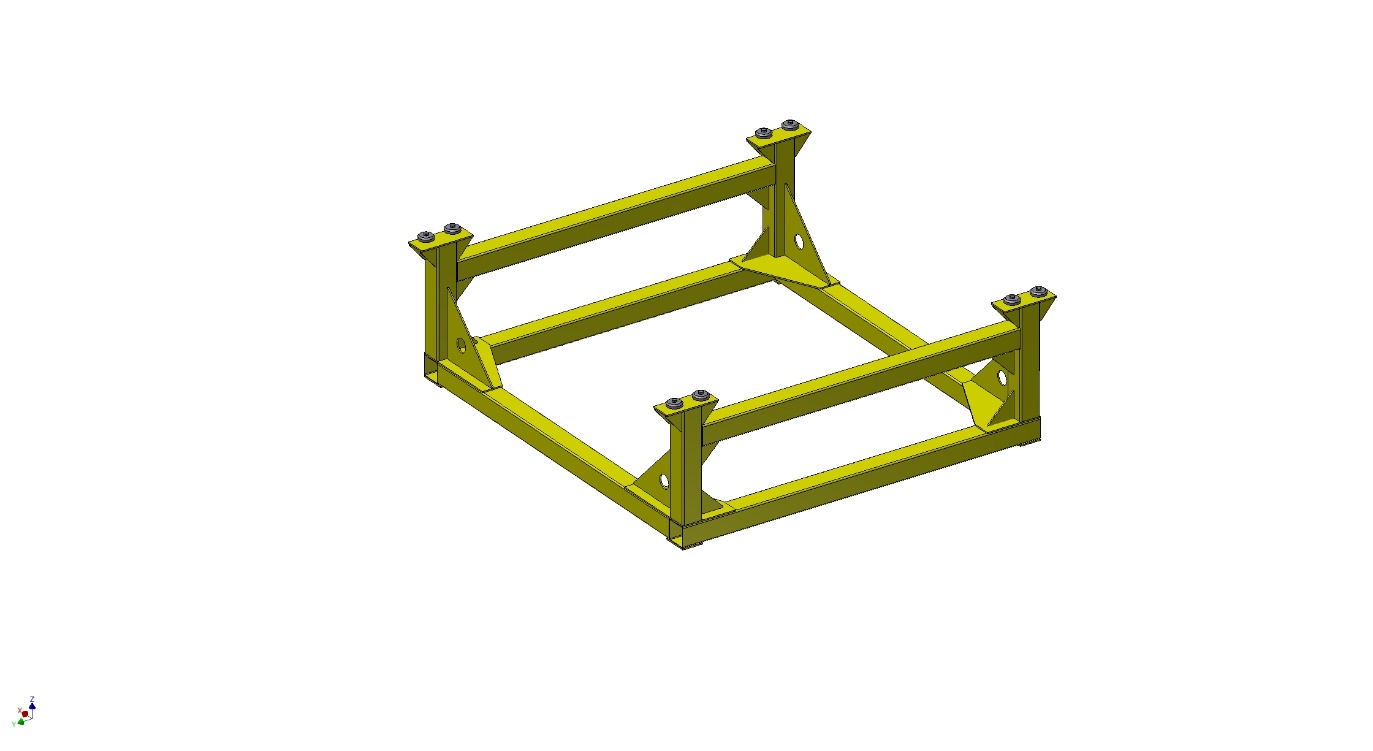 Central removable Support
Fixed Support
Support for Magnet
Removable Support
Design is ready, technological development
05.11.2019
26
S.Pivovarov, E.Pyata,  BINP                             PANDA Magnet
Installation procedure of the Magnet into the Iron Yoke
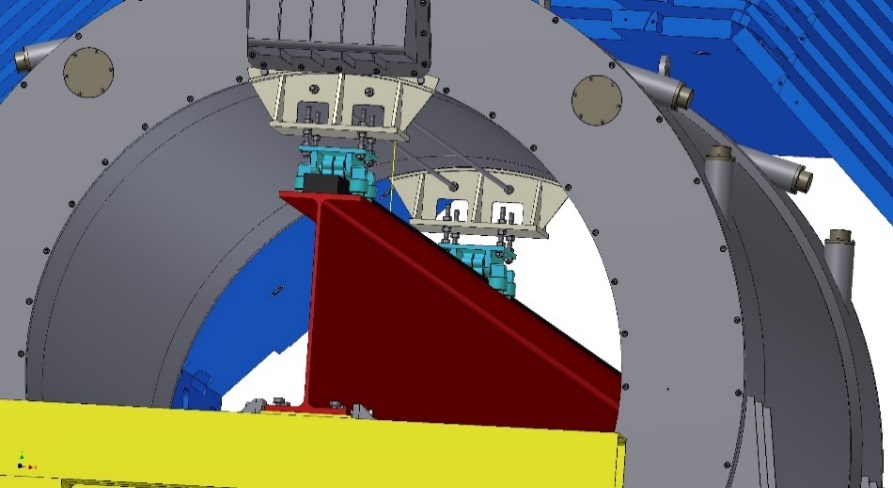 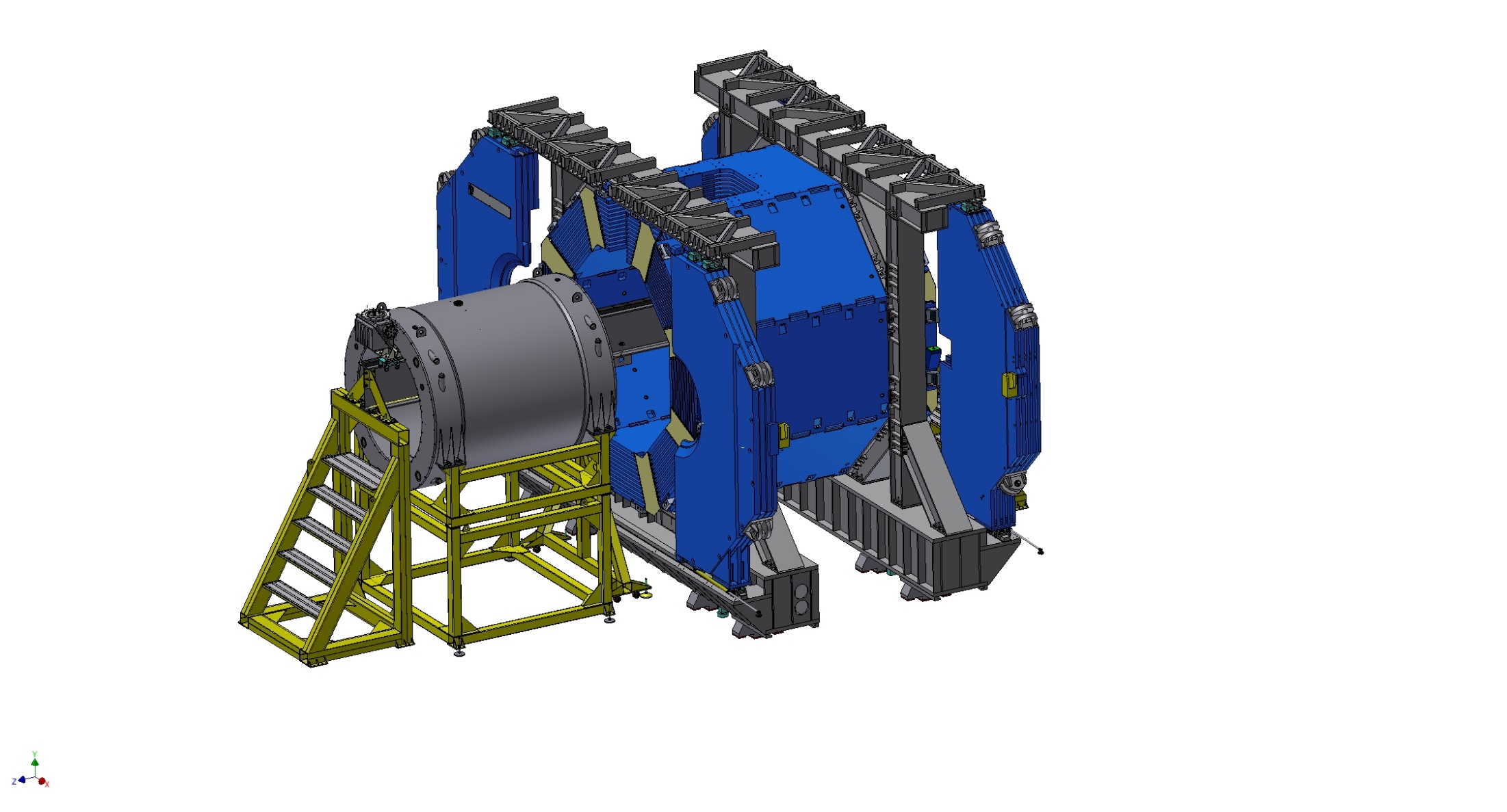 Rollers system
Insert removable support and install the rollers system for moving magnet.
5 November 2019
S.Pivovarov, BINP,  PANDA Magnet
27
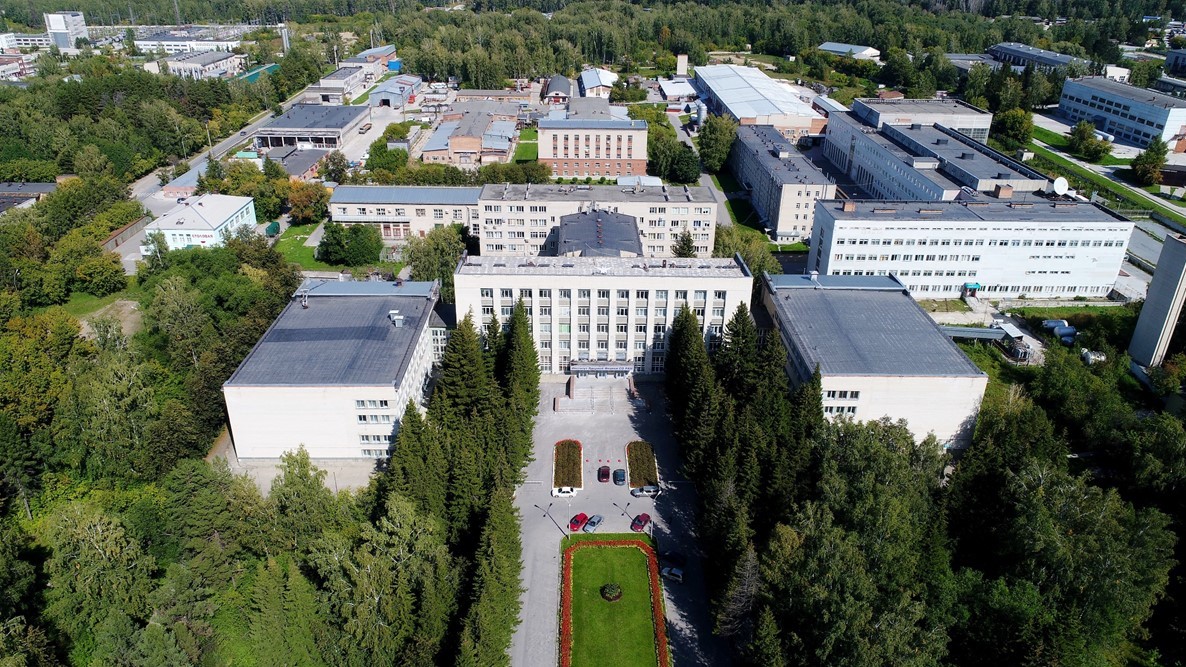 Thank you for your attention
05.11.2019
S.Pivovarov, E.Pyata,  BINP                             PANDA Magnet
28